Hello Friend! Thanks for downloading my free version! Please note that the full version contains more than 600 unique slides. By purchasing a one-time full version, you get free monthly updates for a lifetime.  I have made every effort to ensure that you enjoy high-quality infographics for your own purposes. Impress your audienceFull version - https://graphicriver.net/item/royal-infographics/26312077
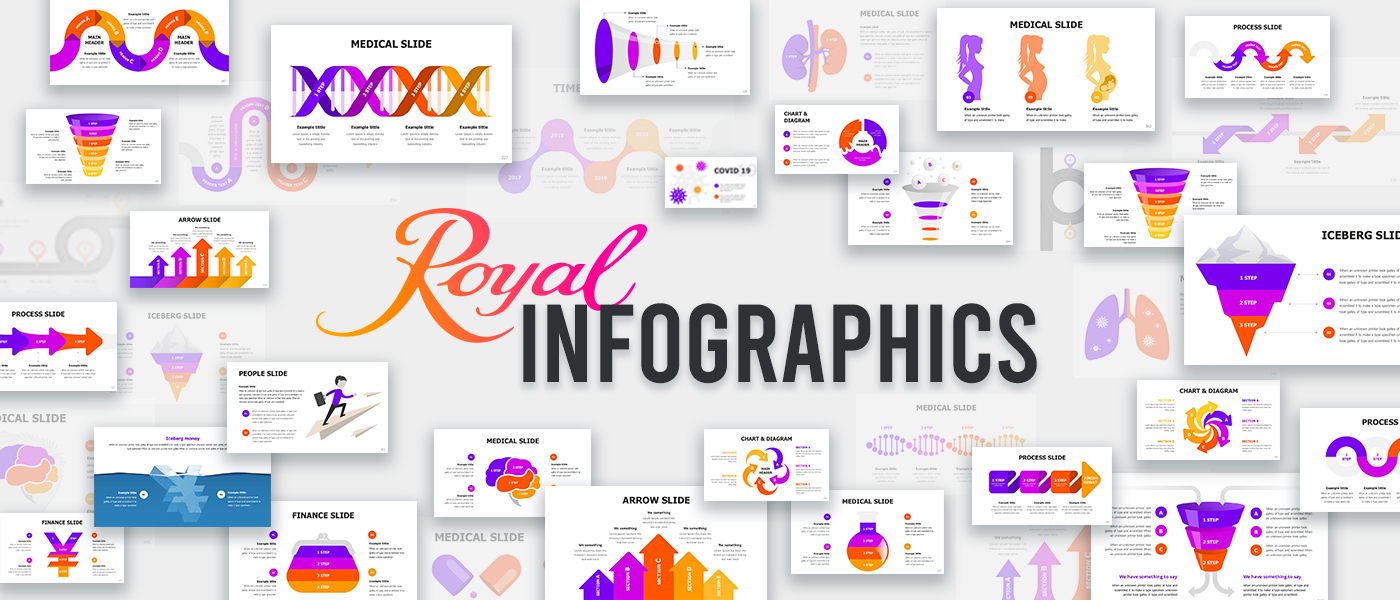 PROCESS SLIDE
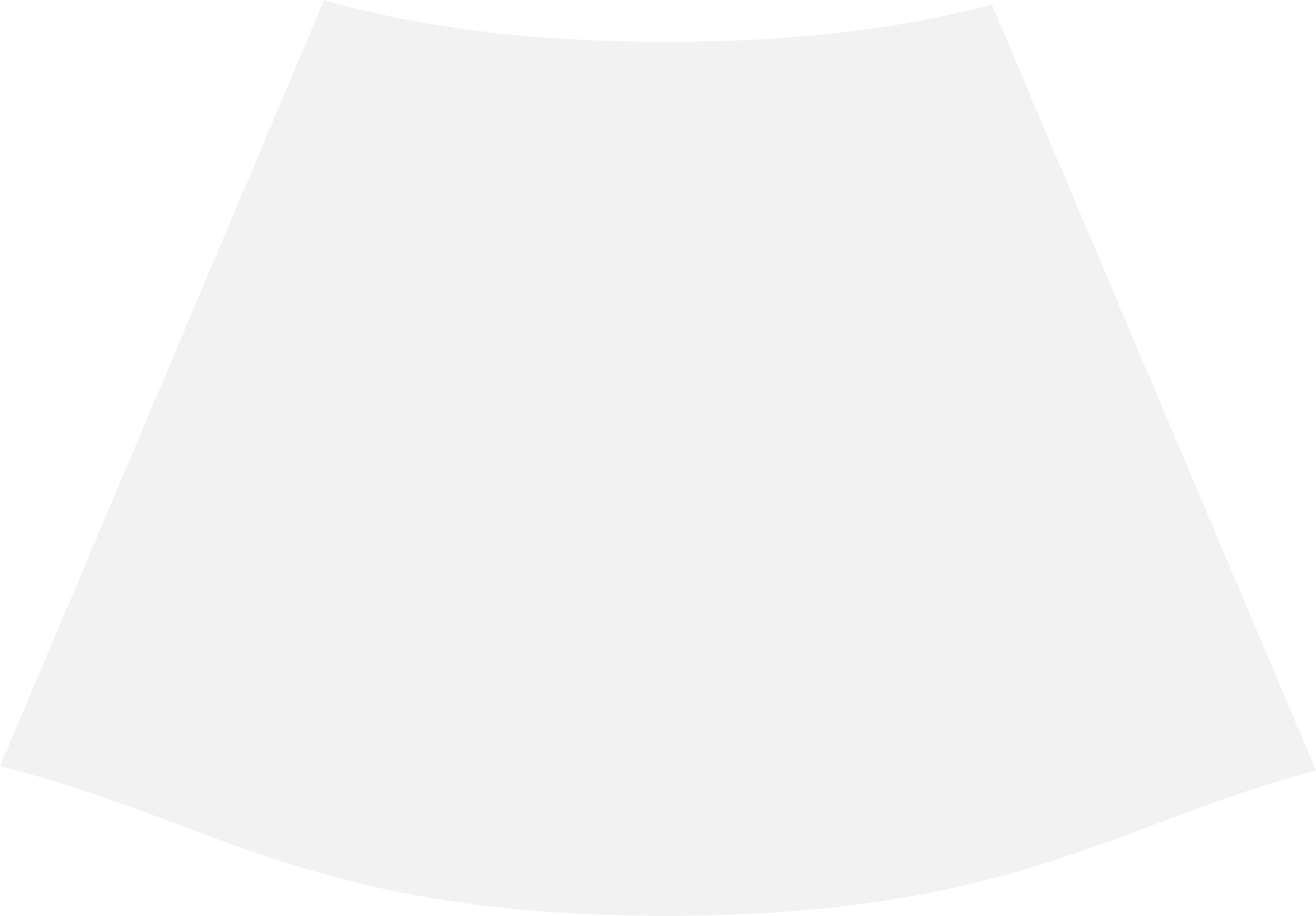 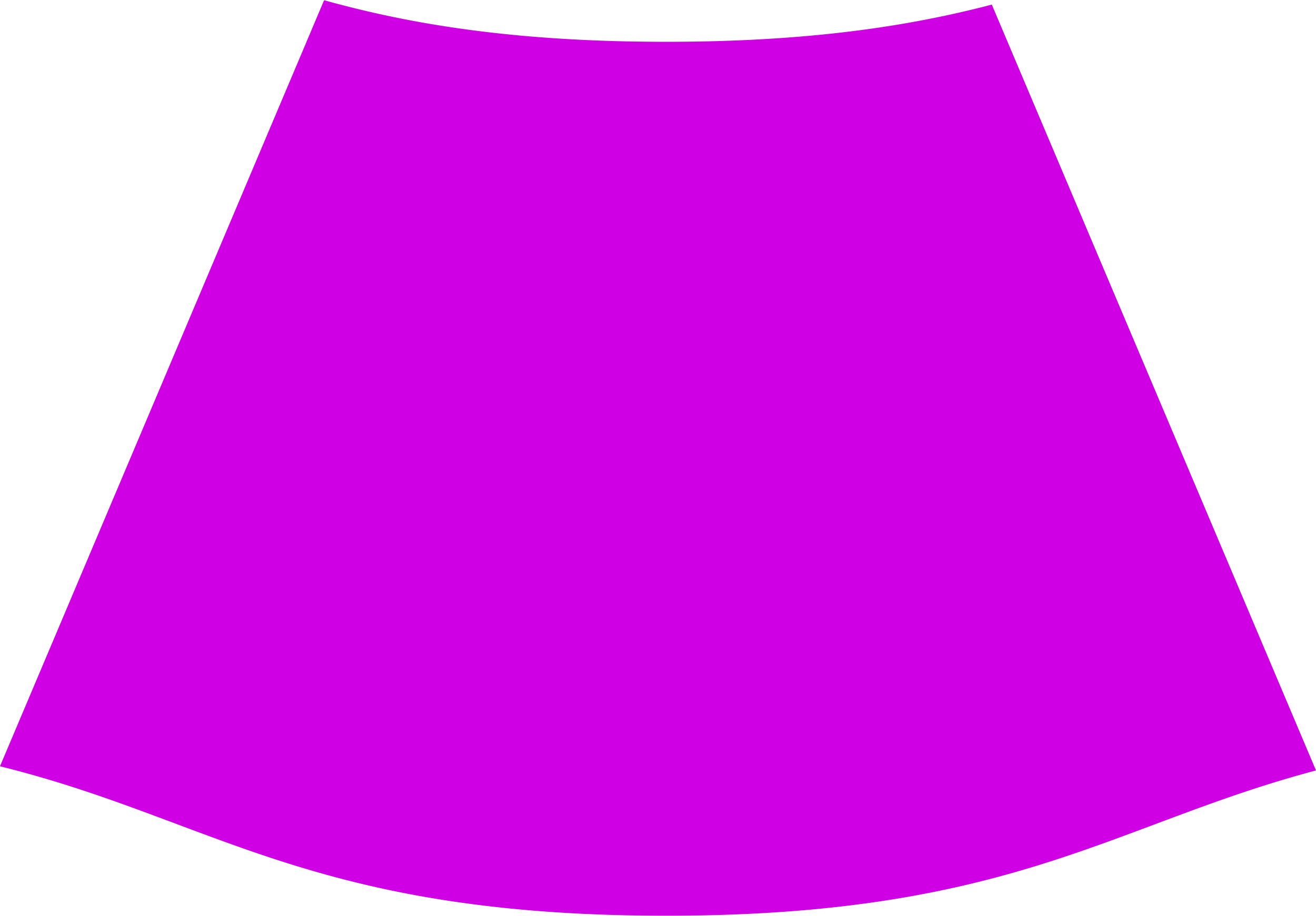 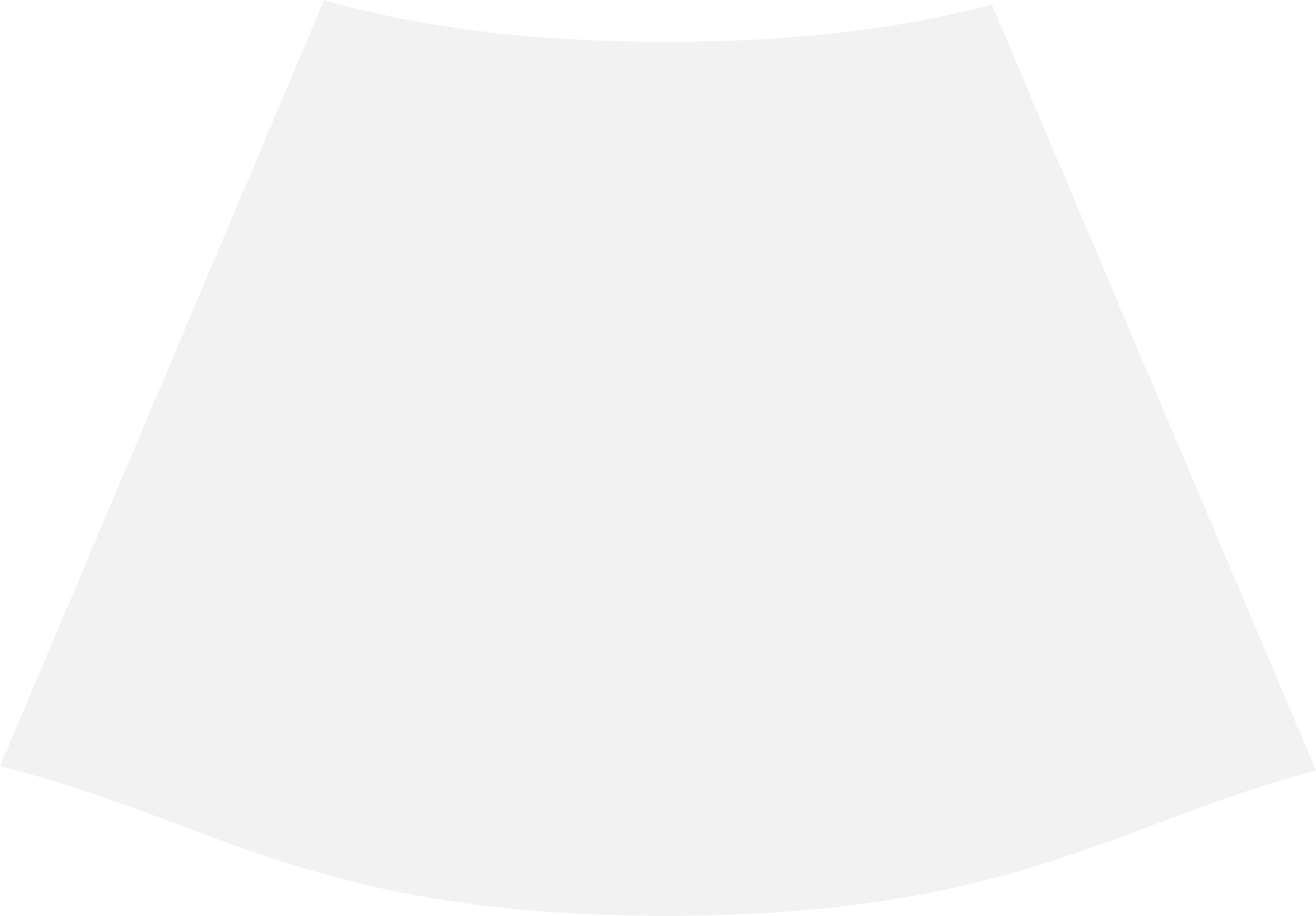 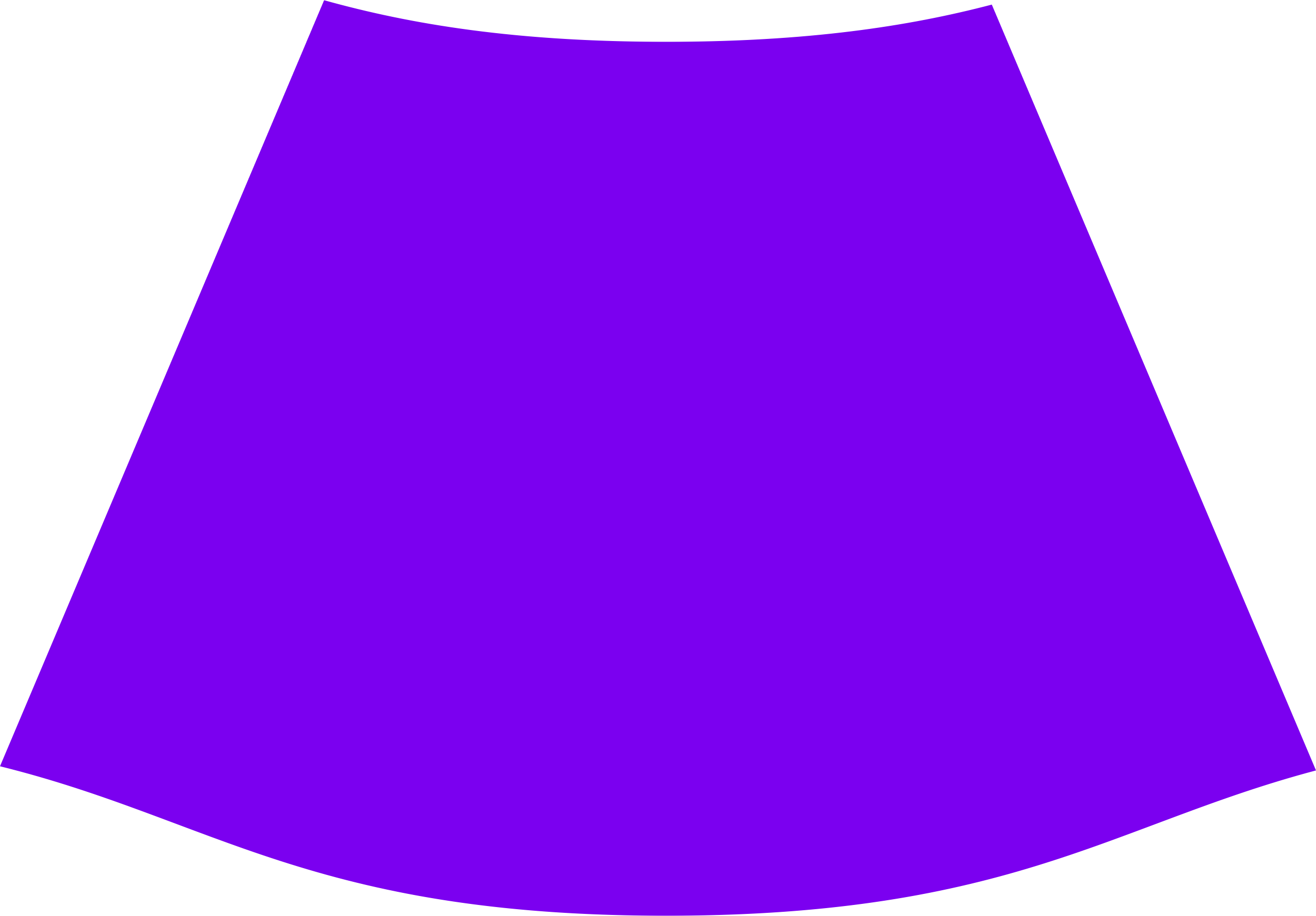 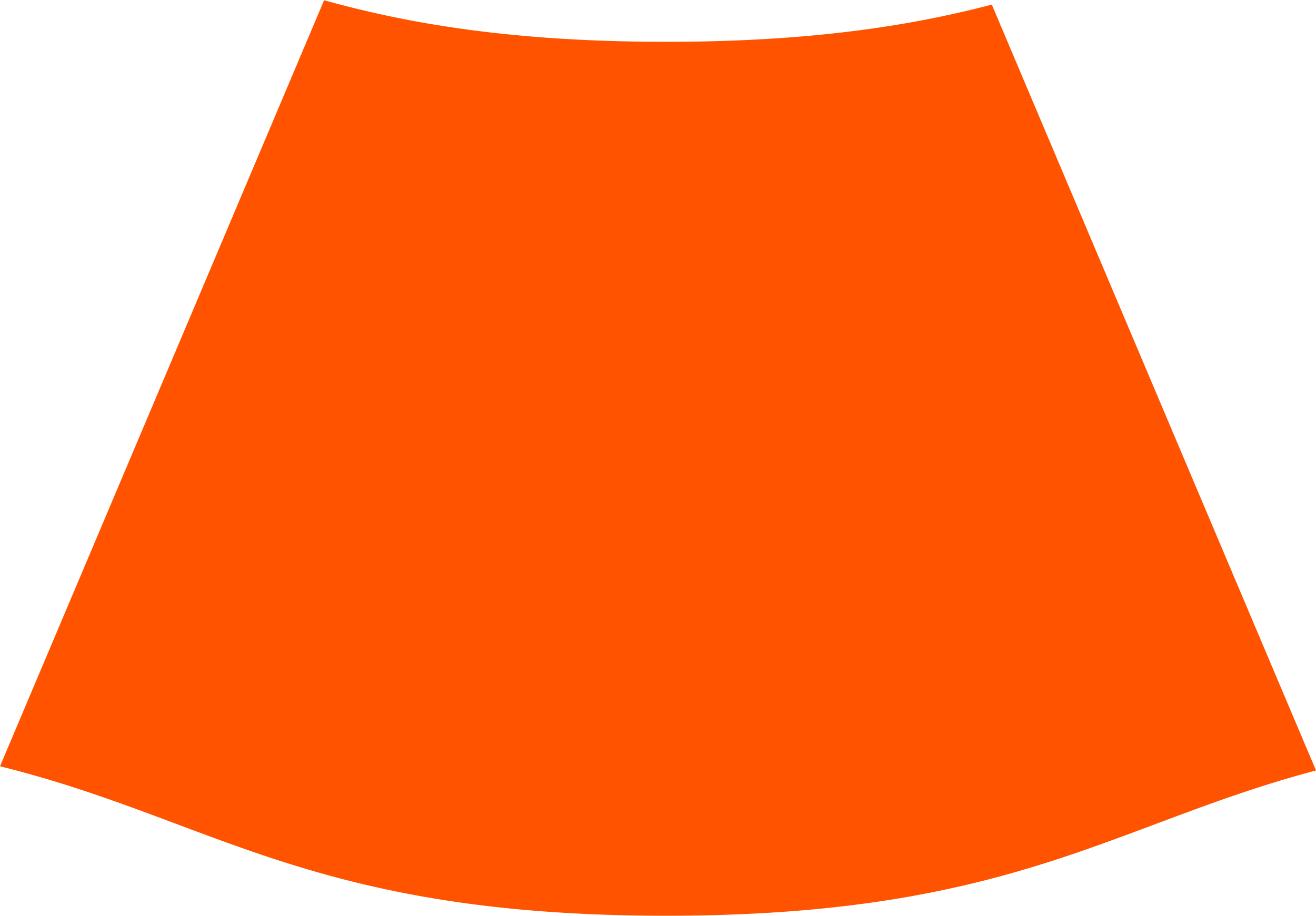 3 STEP
When an unknown printer took
3 STEP
When an unknown printer took
3 STEP
When an unknown printer took
Example tittle
When an unknown printer took galley of type and scrambled it to make a type specimen unknown printer took
Example tittle
When an unknown printer took galley of type and scrambled it to make a type specimen unknown printer took
Example tittle
When an unknown printer took galley of type and scrambled it to make a type specimen unknown printer took
PROCESS SLIDE
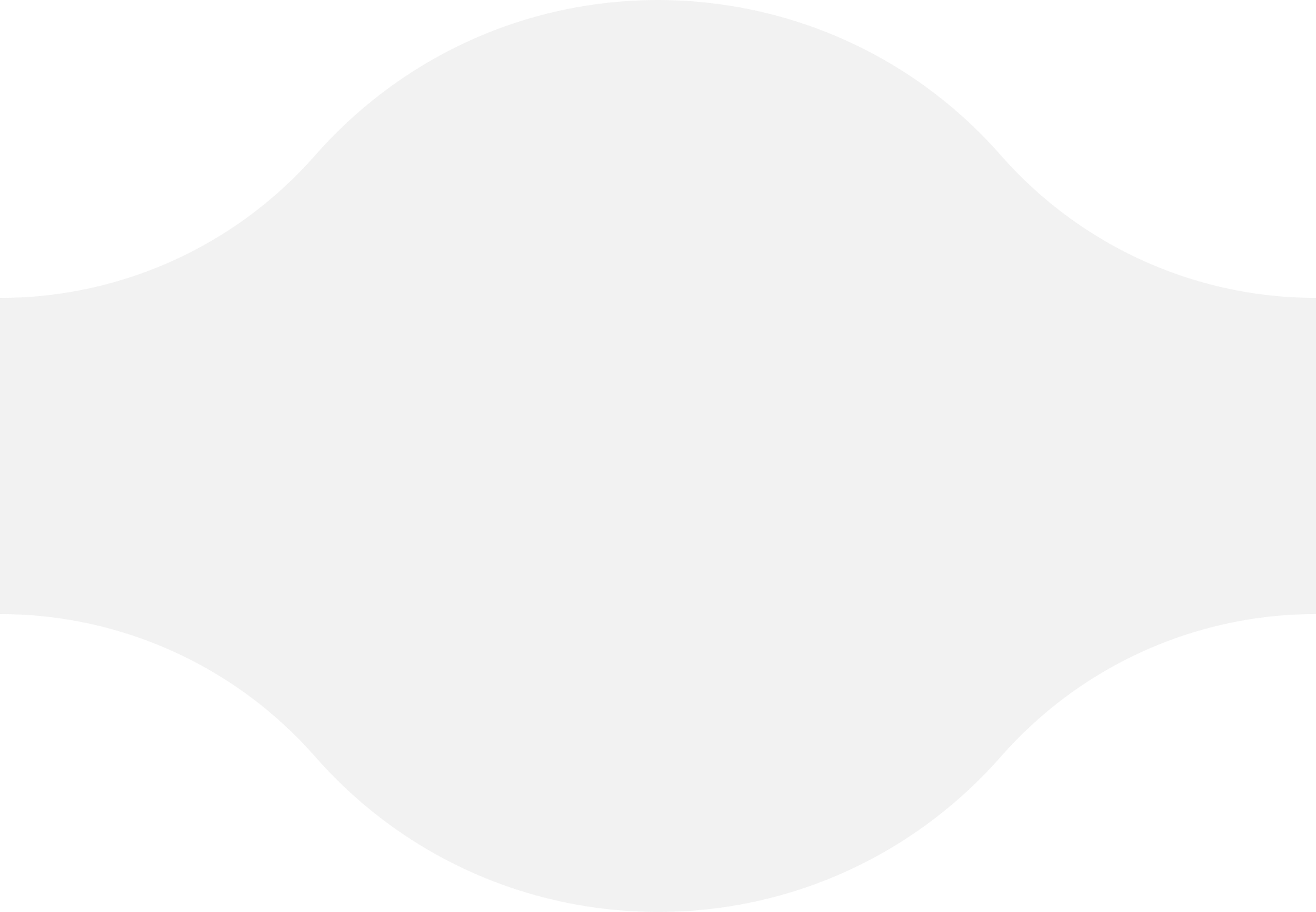 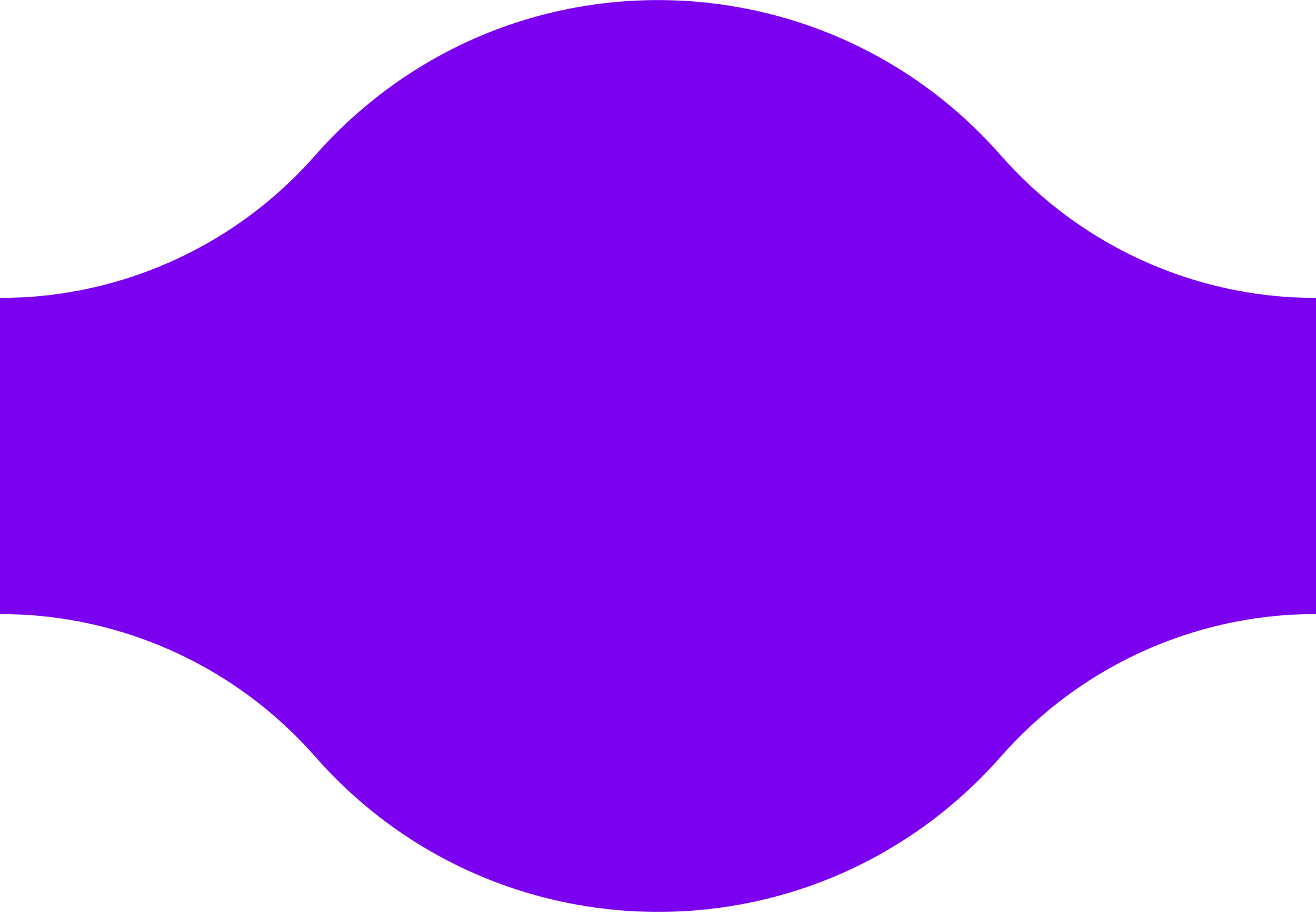 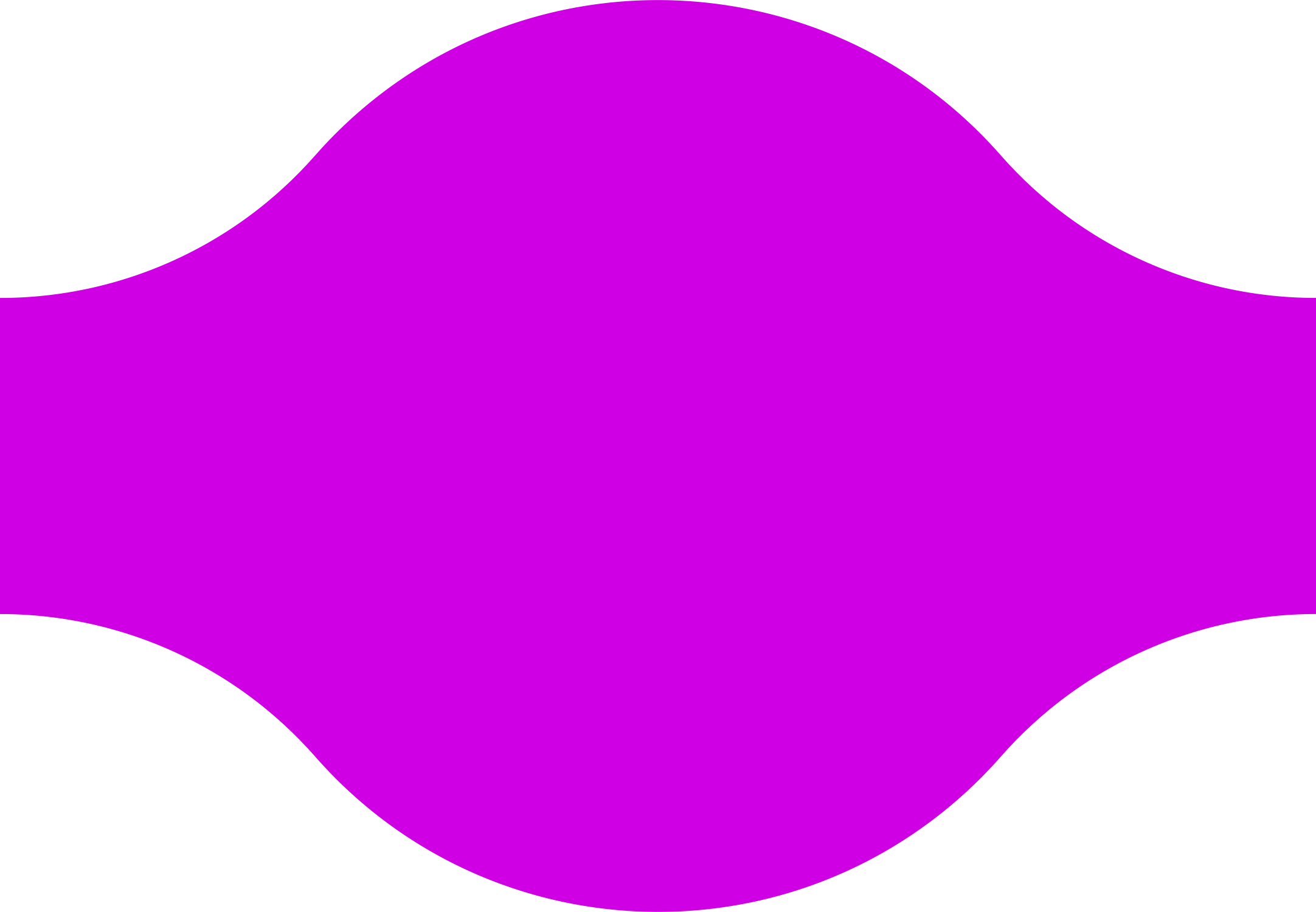 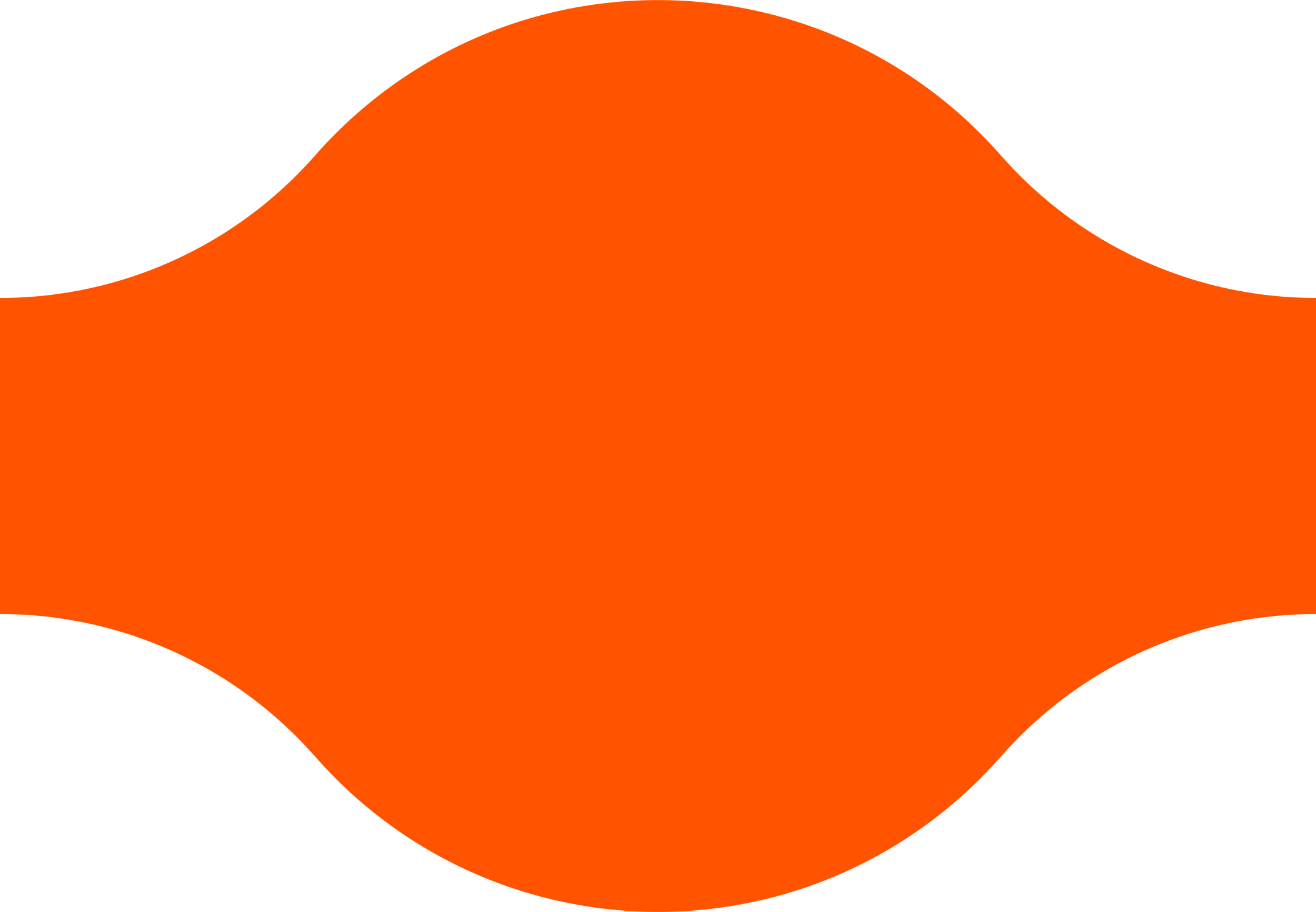 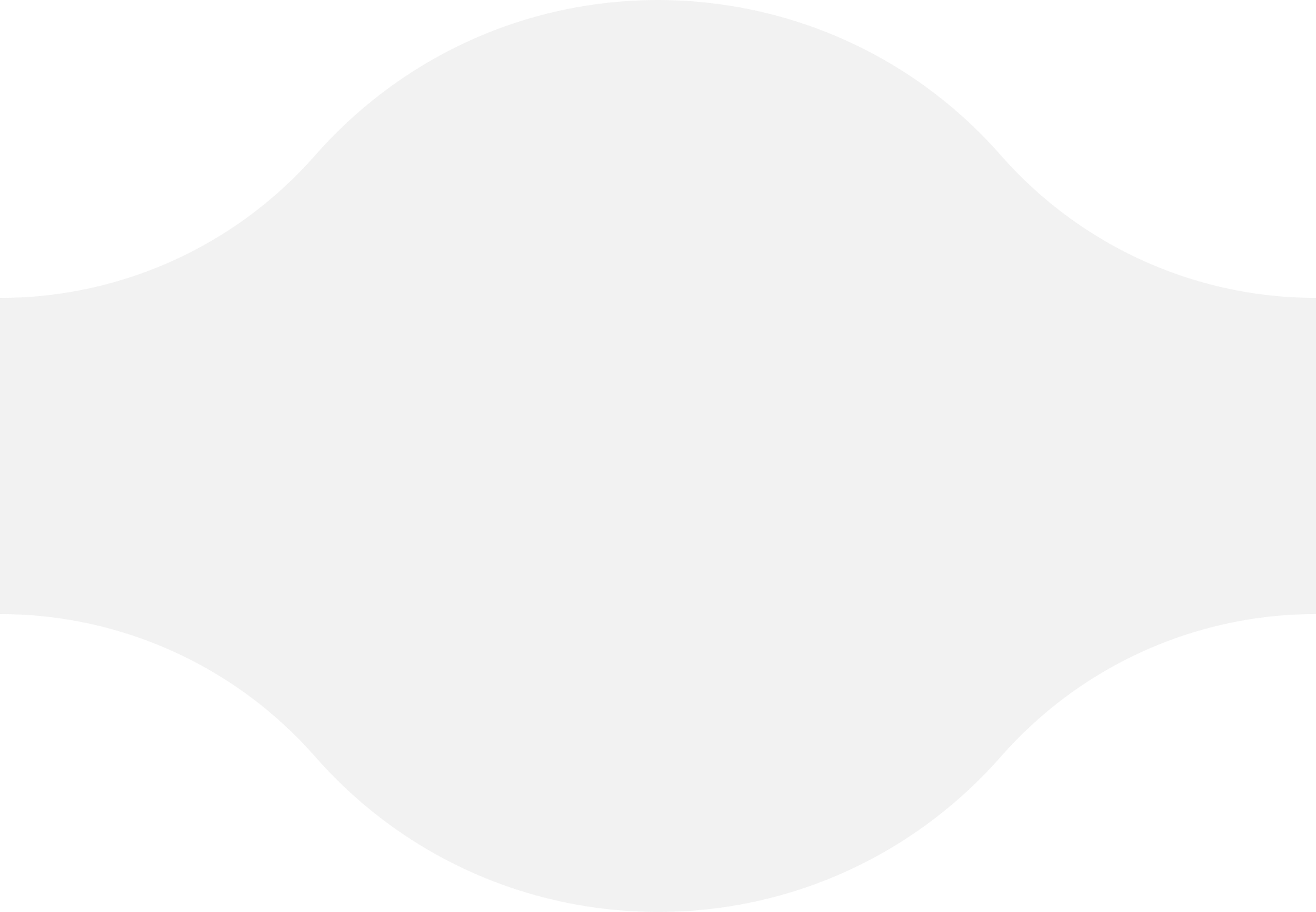 1 STEP
2 STEP
3 STEP
``
Example tittle
When an unknown printer took galley of type and scrambled it to make a type specimen unknown printer took
Example tittle
When an unknown printer took galley of type and scrambled it to make a type specimen unknown printer took
Example tittle
When an unknown printer took galley of type and scrambled it to make a type specimen unknown printer took
PROCESS SLIDE
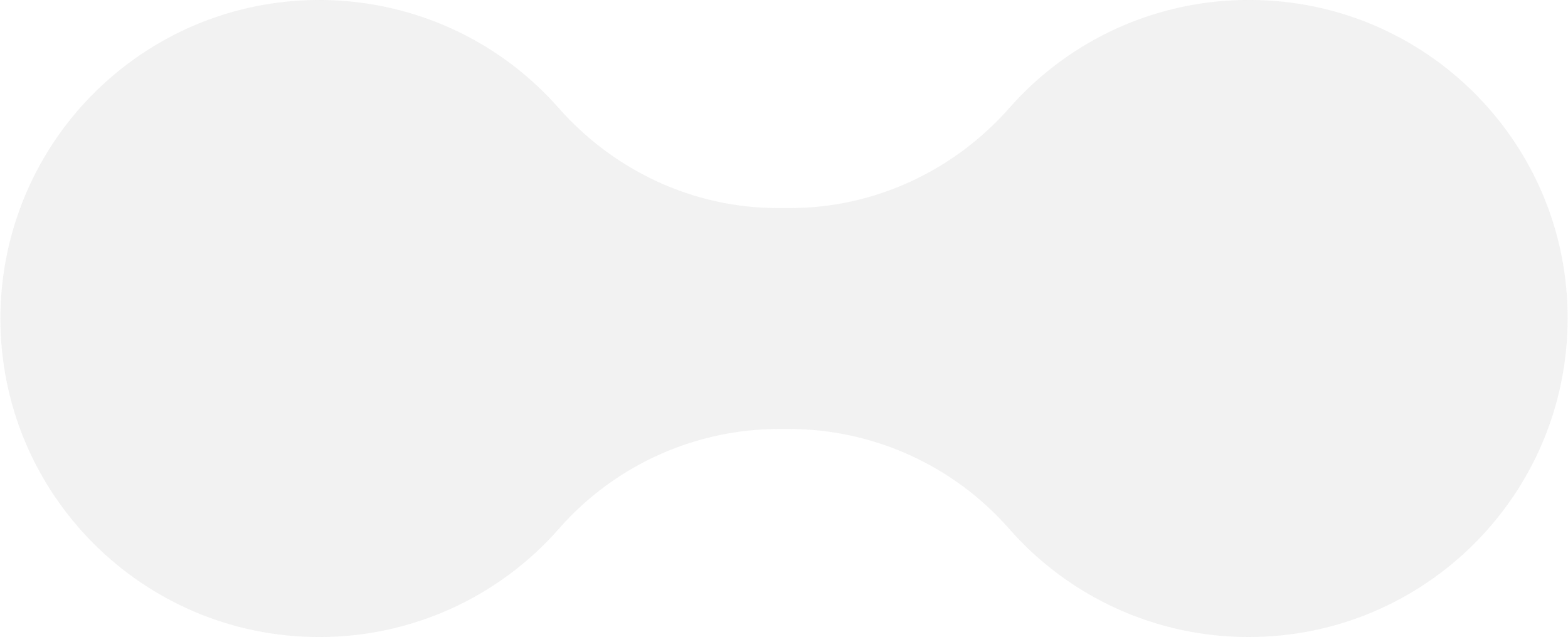 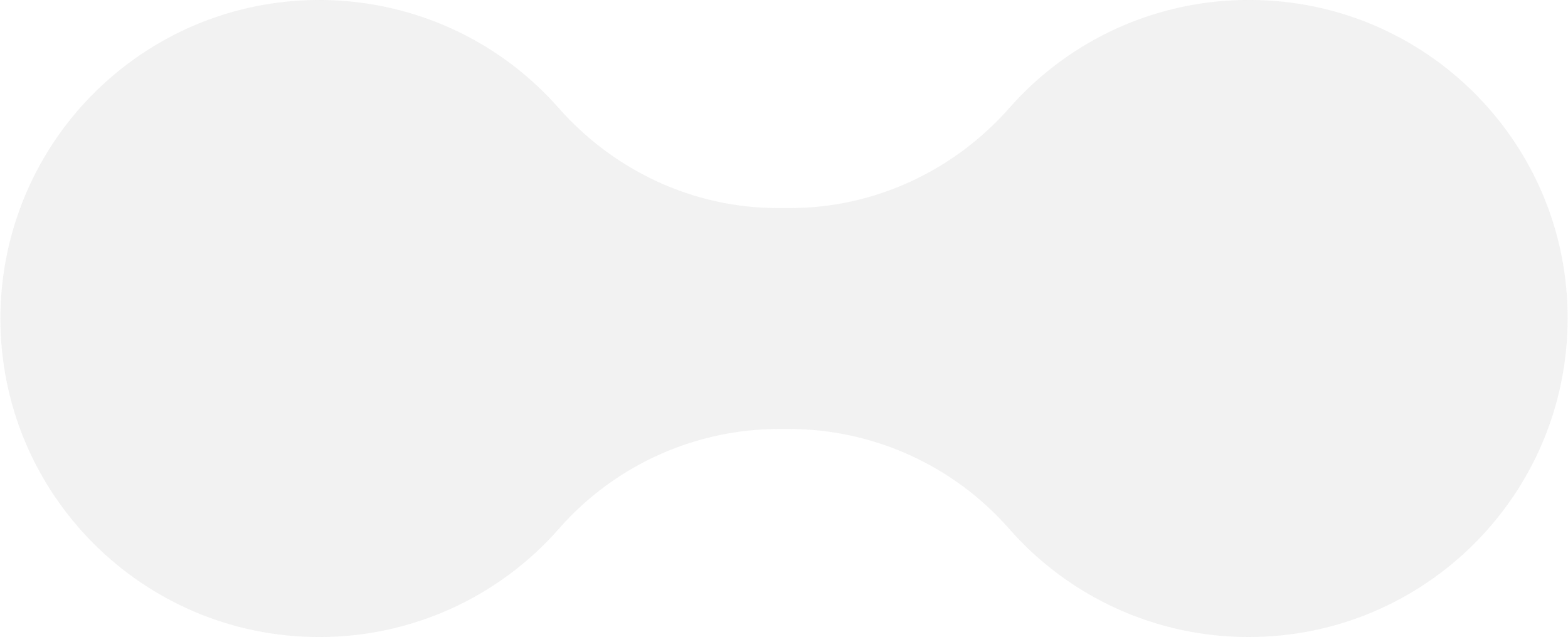 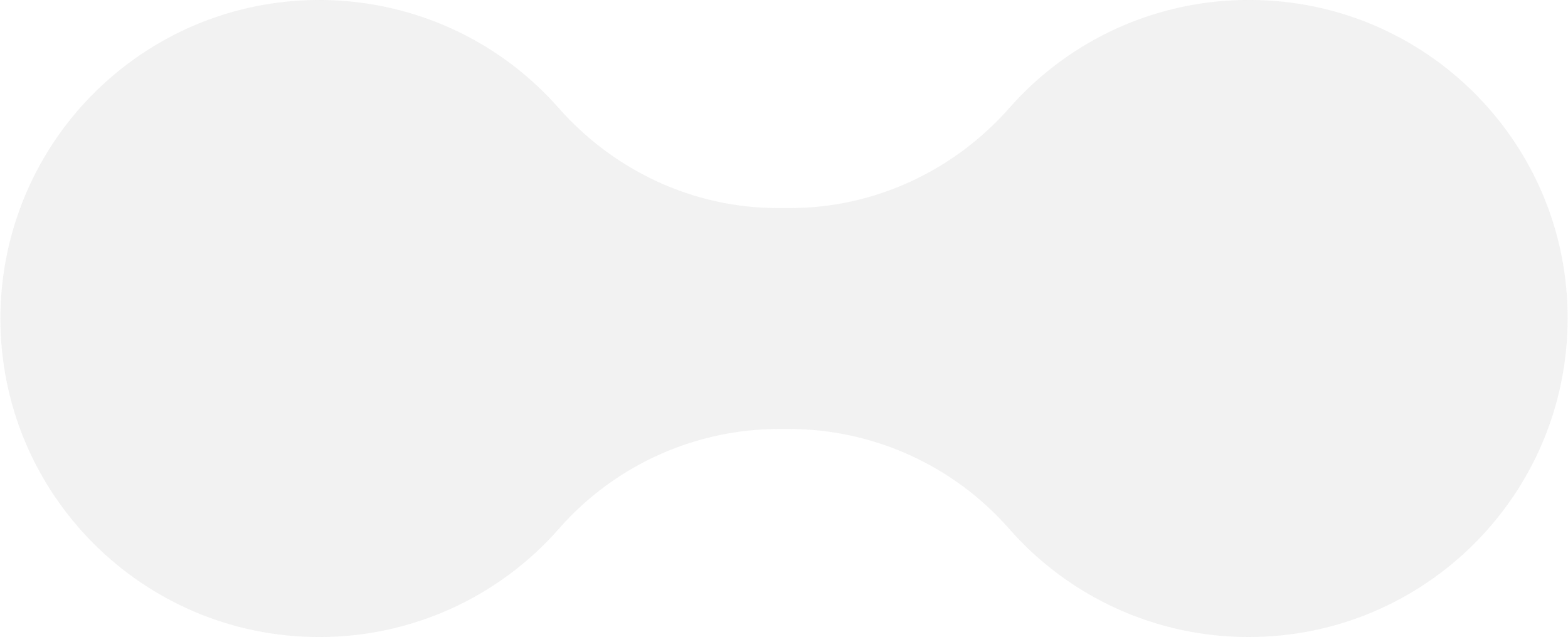 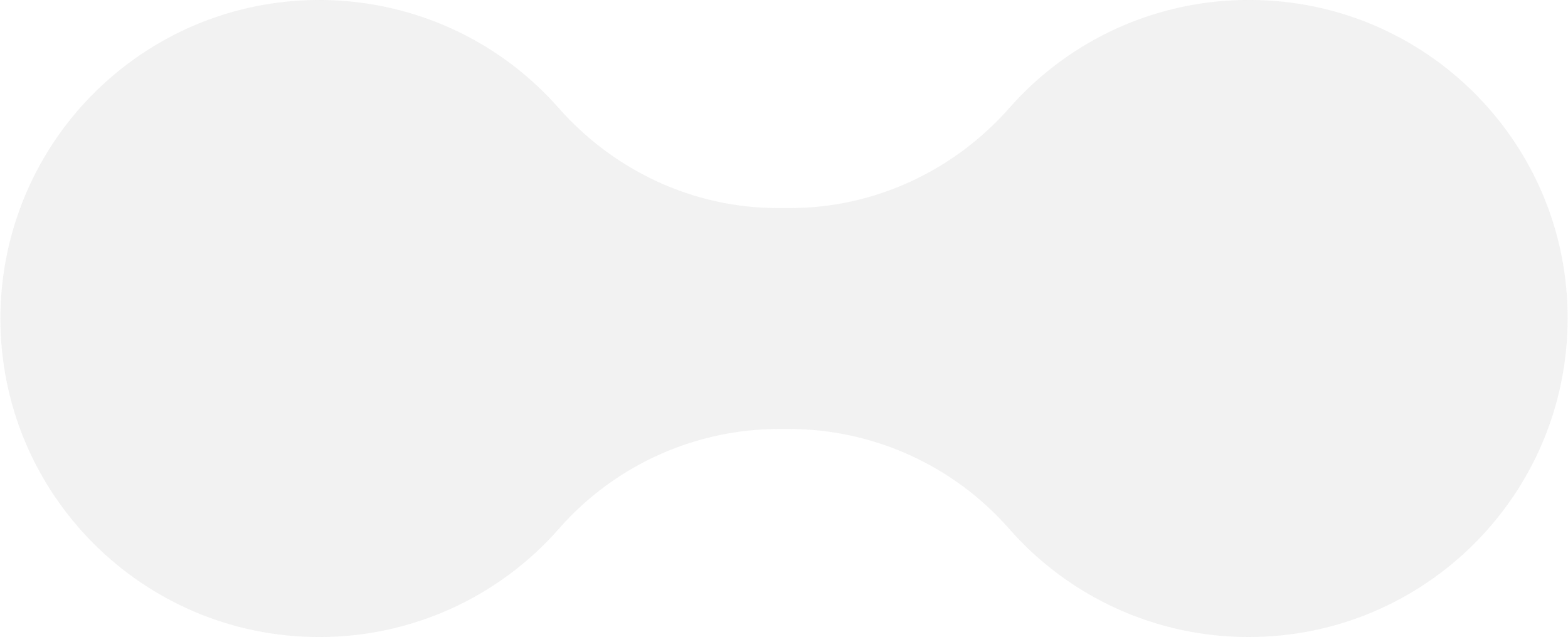 1 STEP
2 STEP
3 STEP
Example tittle
When an unknown printer took galley of type and scrambled it to make a type specimen unknown printer took
Example tittle
When an unknown printer took galley of type and scrambled it to make a type specimen unknown printer took
Example tittle
When an unknown printer took galley of type and scrambled it to make a type specimen unknown printer took
CHART & DIAGRAM
When an unknown printer took galley of type and scrambled it to make a type specimen unknown printer took galley
When an unknown printer took galley of type and scrambled it to make a type specimen unknown printer took galley
When an unknown printer took galley of type and scrambled it to make a type specimen unknown printer took galley
SECTION C
SECTION A
A
B
C
MAIN HEADER
SECTION B
CHART & DIAGRAM
When an unknown printer took galley of type and scrambled it to make a type specimen unknown printer took galley
When an unknown printer took galley of type and scrambled it to make a type specimen unknown printer took galley
When an unknown printer took galley of type and scrambled it to make a type specimen unknown printer took galley
A
B
C
HEADER C
HEADER A
HEADER B
PROCESS SLIDE
2 STEP
When an unknown printer took
1 STEP
When an unknown printer took
3 STEP
When an unknown printer took
Example tittle
When an unknown printer took galley of type and scrambled it to make a type specimen unknown printer took
Example tittle
When an unknown printer took galley of type and scrambled it to make a type specimen unknown printer took
Example tittle
When an unknown printer took galley of type and scrambled it to make a type specimen unknown printer took
PROCESS SLIDE
1 STEP
1 STEP
1 STEP
Example tittle
When an unknown printer took galley of type and scrambled it to make a type specimen unknown printer took
Example tittle
When an unknown printer took galley of type and scrambled it to make a type specimen unknown printer took
Example tittle
When an unknown printer took galley of type and scrambled it to make a type specimen unknown printer took
ANALYSIS SLIDE
Example tittle
Lorem Ipsum is simply dummy text of the printing and typesetting industry
Example tittle
Lorem Ipsum is simply dummy text of the printing and typesetting industry
Example tittle
Lorem Ipsum is simply dummy text of the printing and typesetting industry
Example tittle
Lorem Ipsum is simply dummy text of the printing and typesetting industry
[Speaker Notes: been the industry's standard dummy text ever since the 1500s,]
ANALYSIS SLIDE
Example tittle
Lorem Lorem Ipsum is simply dummy text of the printing and typesetting industry. Lorem Ipsum has been the industry's standard dummy text ever since the 1500s, when an unknown printer took
Example tittle
Lorem Lorem Ipsum is simply dummy text of the printing and typesetting industry. Lorem Ipsum has been the industry's standard dummy text ever since the 1500s, when an unknown printer took
Example tittle
Lorem Lorem Ipsum is simply dummy text of the printing and typesetting industry. Lorem Ipsum has been the industry's standard dummy text ever since the 1500s, when an unknown printer took
Example tittle
Lorem Lorem Ipsum is simply dummy text of the printing and typesetting industry. Lorem Ipsum has been the industry's standard dummy text ever since the 1500s, when an unknown printer took
[Speaker Notes: been the industry's standard dummy text ever since the 1500s,]
FUNNEL SLIDE
03
01
Example tittle
When an unknown printer took galley of type and scrambled it to make a type specimen When an unknown printer took galley of type and scrambled it to make a type specimen When an unknown printer took galley of type When an unknown printer took galley of type and scrambled it to make a type specimen When an unknown printer took galley of type and scrambled it to make
Example tittle
When an unknown printer took galley of type and scrambled it to make a type specimen
1 STEP
2 STEP
02
Example tittleWhen an unknown printer took galley of type and scrambled it to make a type specimen
3
[Speaker Notes: been the industry's standard dummy text ever since the 1500s,]
FINANCE SLIDE
03
01
Example tittle
When an unknown printer took galley of type and scrambled it to make a type specimen
Example tittle
When an unknown printer took galley of type and scrambled it to make a type specimen
1 STEP
04
02
Example tittle
When an unknown printer took galley of type and scrambled it to make a type specimen
2 STEP
Example tittleWhen an unknown printer took galley of type and scrambled it to make a type specimen
[Speaker Notes: been the industry's standard dummy text ever since the 1500s,]
FINANCE SLIDE
Example tittle
When an unknown printer took galley of type and scrambled it to make a type specimen unknown printer took galley of type and scrambled it to make type specimen When an unknown printer took galley When an unknown printer took galley of type and scrambled
When an unknown printer took galley of type and scrambled it to make a type specimen unknown printer took galley of type and scrambled it to make a type specimen
When an unknown printer took galley of type and scrambled it to make a type specimen unknown printer took galley of type and scrambled it to make a type specimen
01
01
[Speaker Notes: been the industry's standard dummy text ever since the 1500s,]
Iceberg money
When an unknown printer took galley of type and scrambled it to make a type specimen unknown printer took galley of type and scrambled it to make type specimen When an unknown printer took galley When an unknown printer took galley of type and scrambled
Example tittle
When an unknown printer took galley of type and scrambled it to make a type specimen
Example tittle
When an unknown printer took galley of type and scrambled it to make a type specimen
02
01
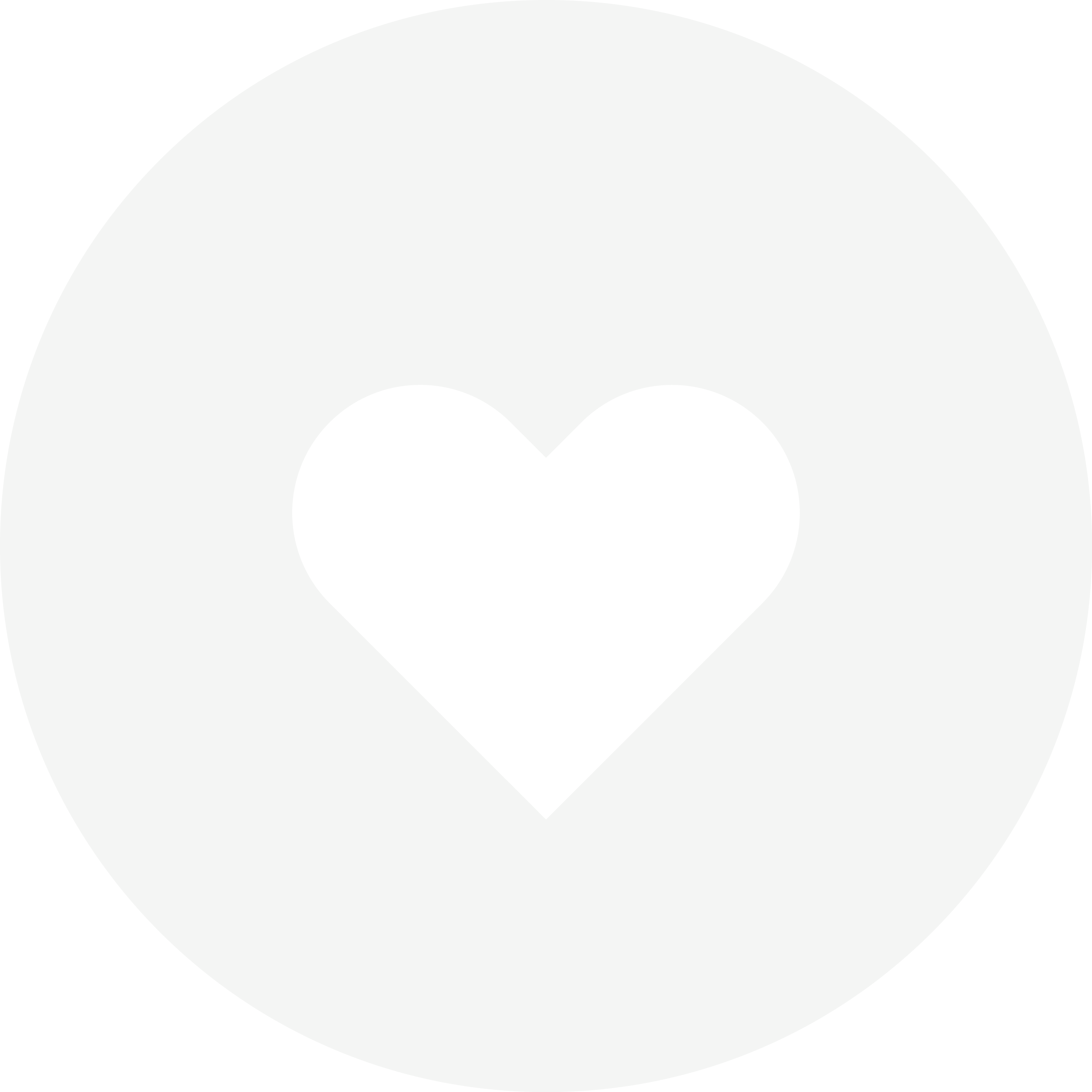 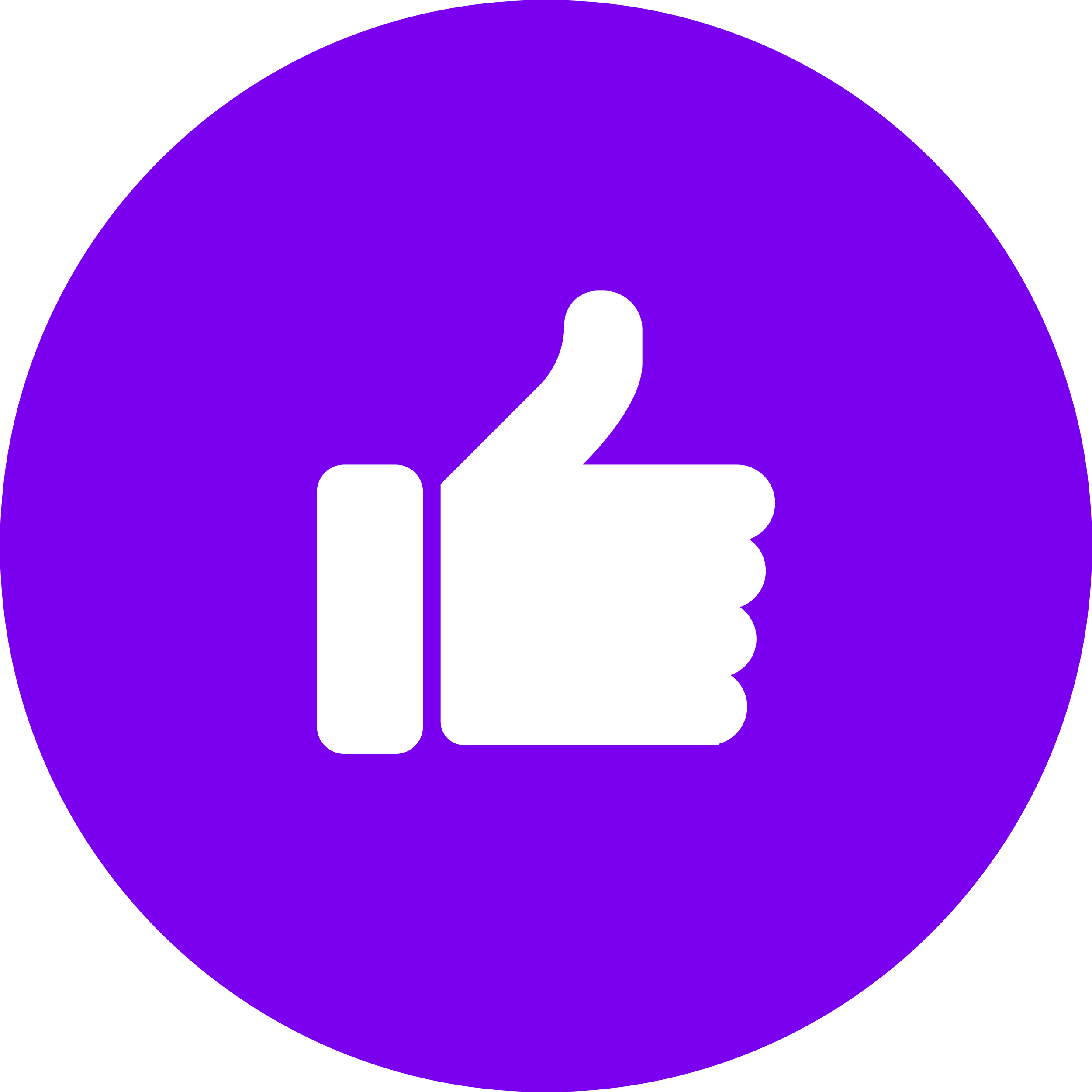 The future is social media
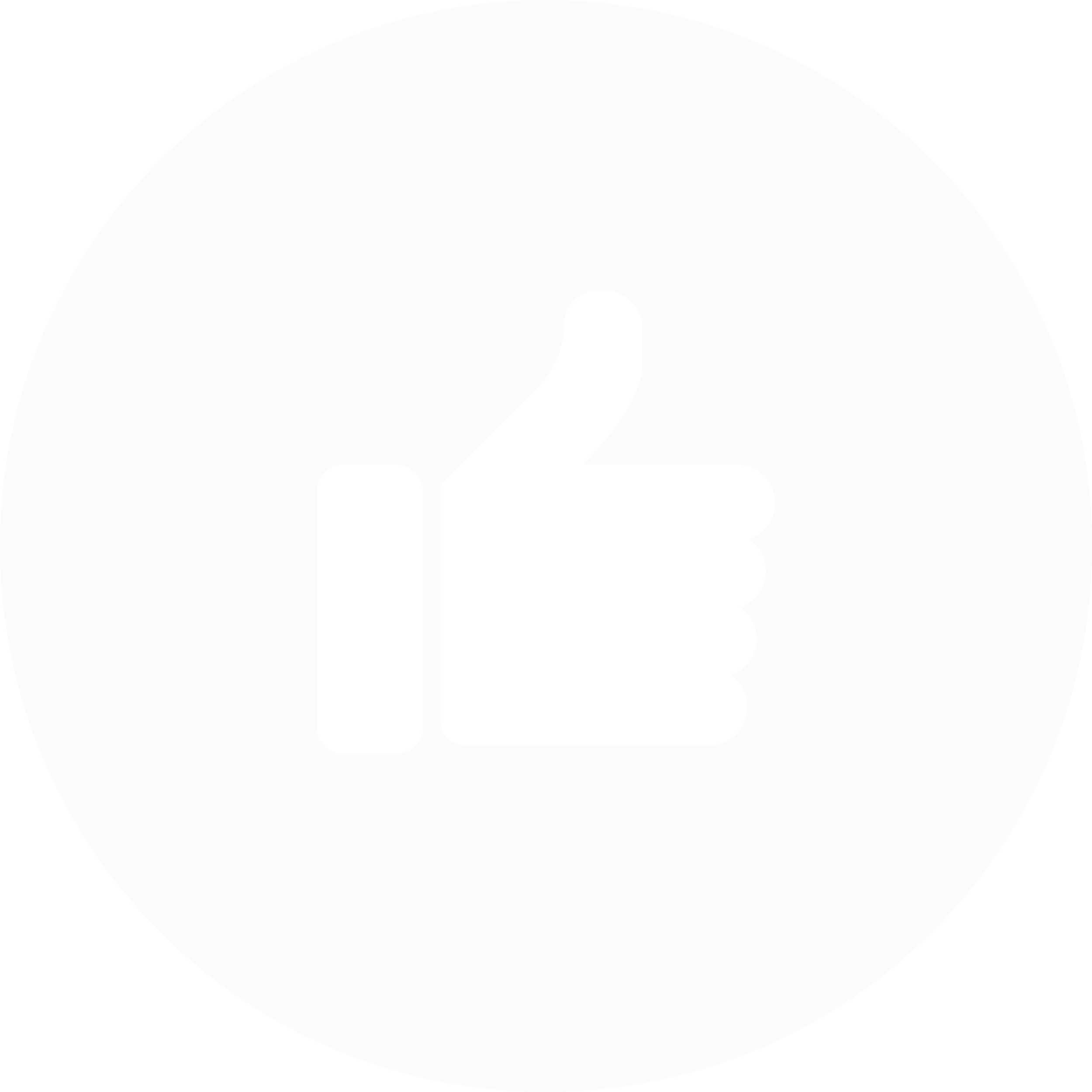 Are you prepared for what social media has in store for the future?
Social media is constantly evolving and it’s exciting to think about what it will look like in just a few years time. Of course, this means that the world of Social Media Monitoring has to keep up with the demands of social media users as brands continue to modify their strategies once new trends emerge. So what will the future of social media look like from a user, brand, and Social Media Monitoring perspective? Let’s take a look at the many possible trends we could be seeingas soon as next year…
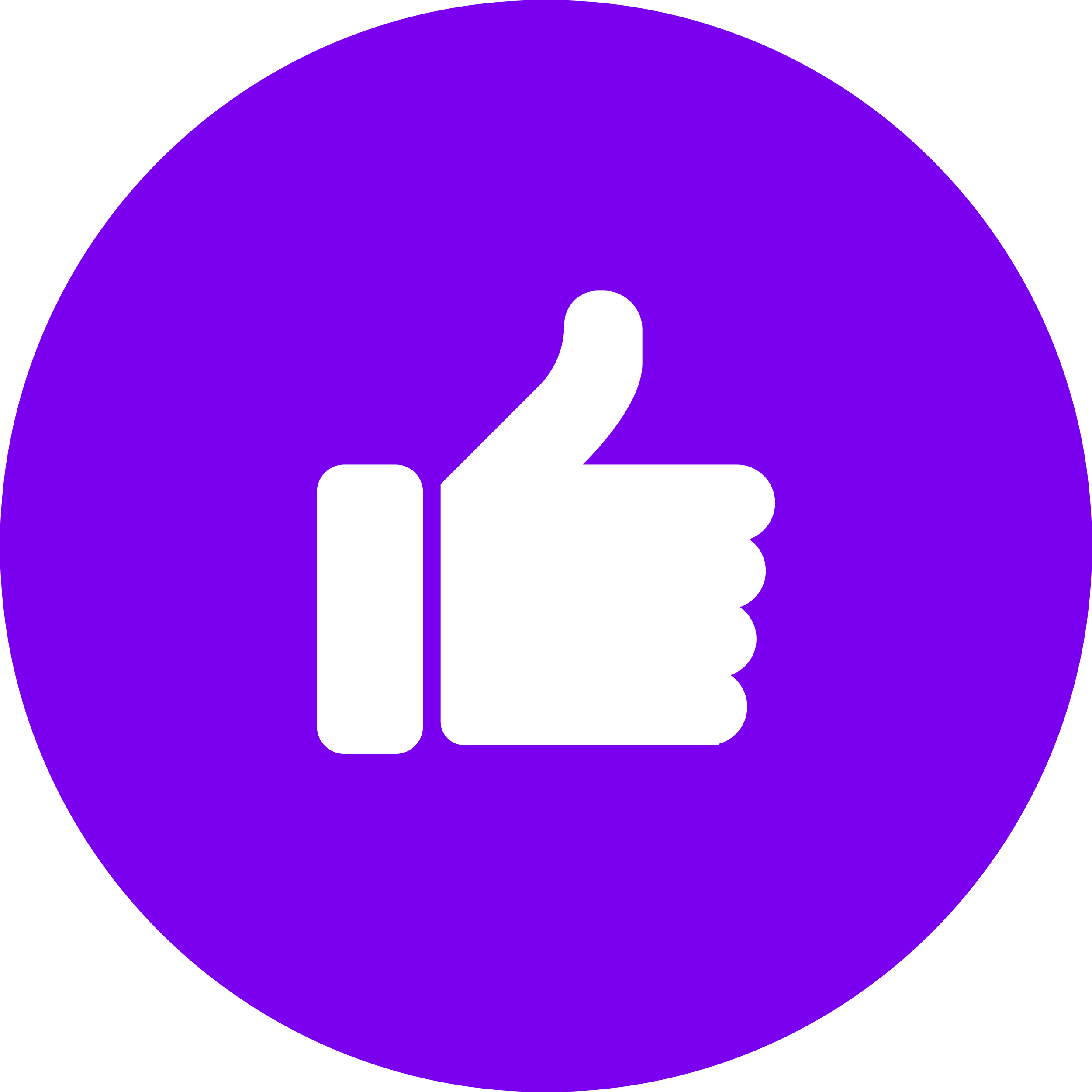 Let’s take a look at the many possible trends we could be seeing as soon as next year…
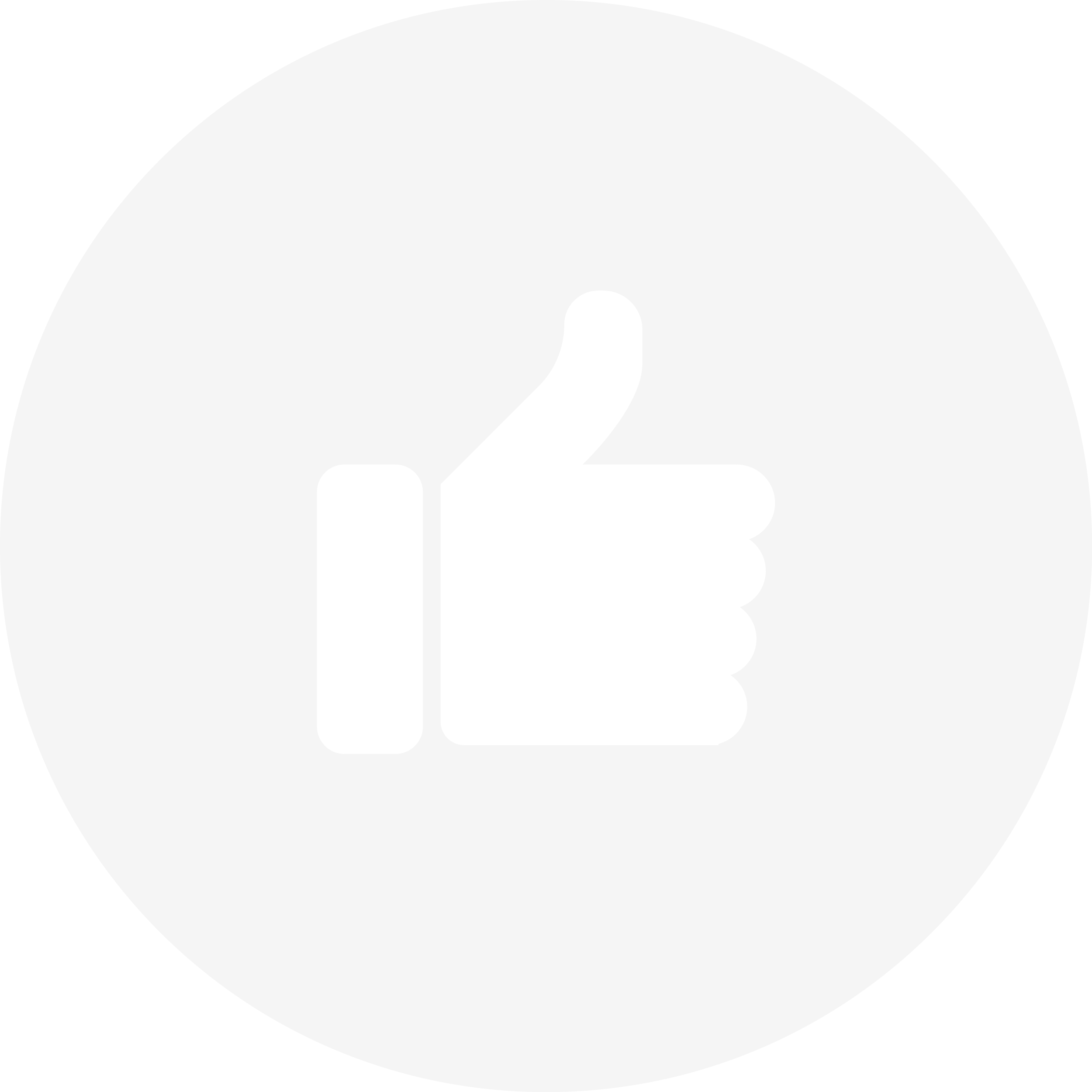 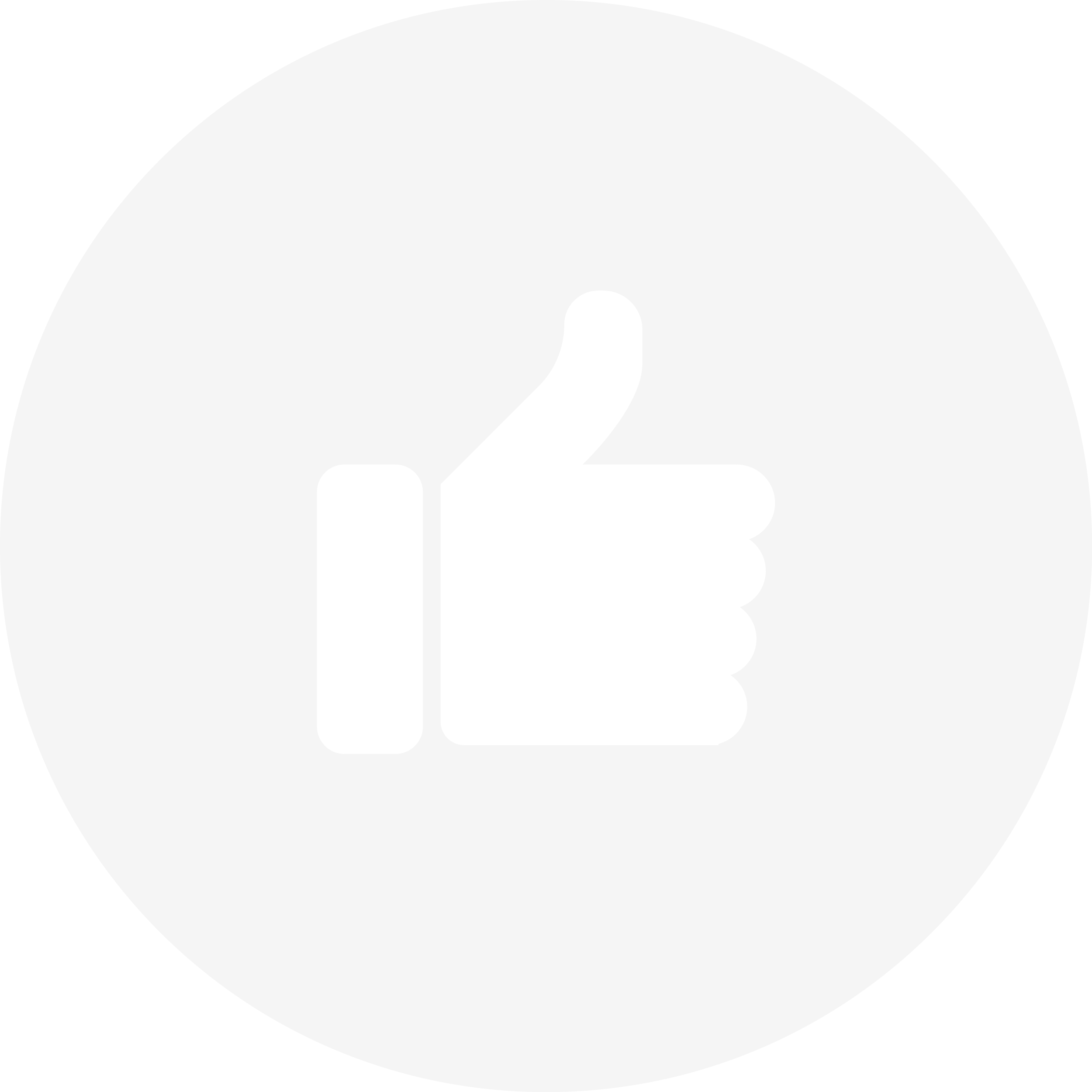 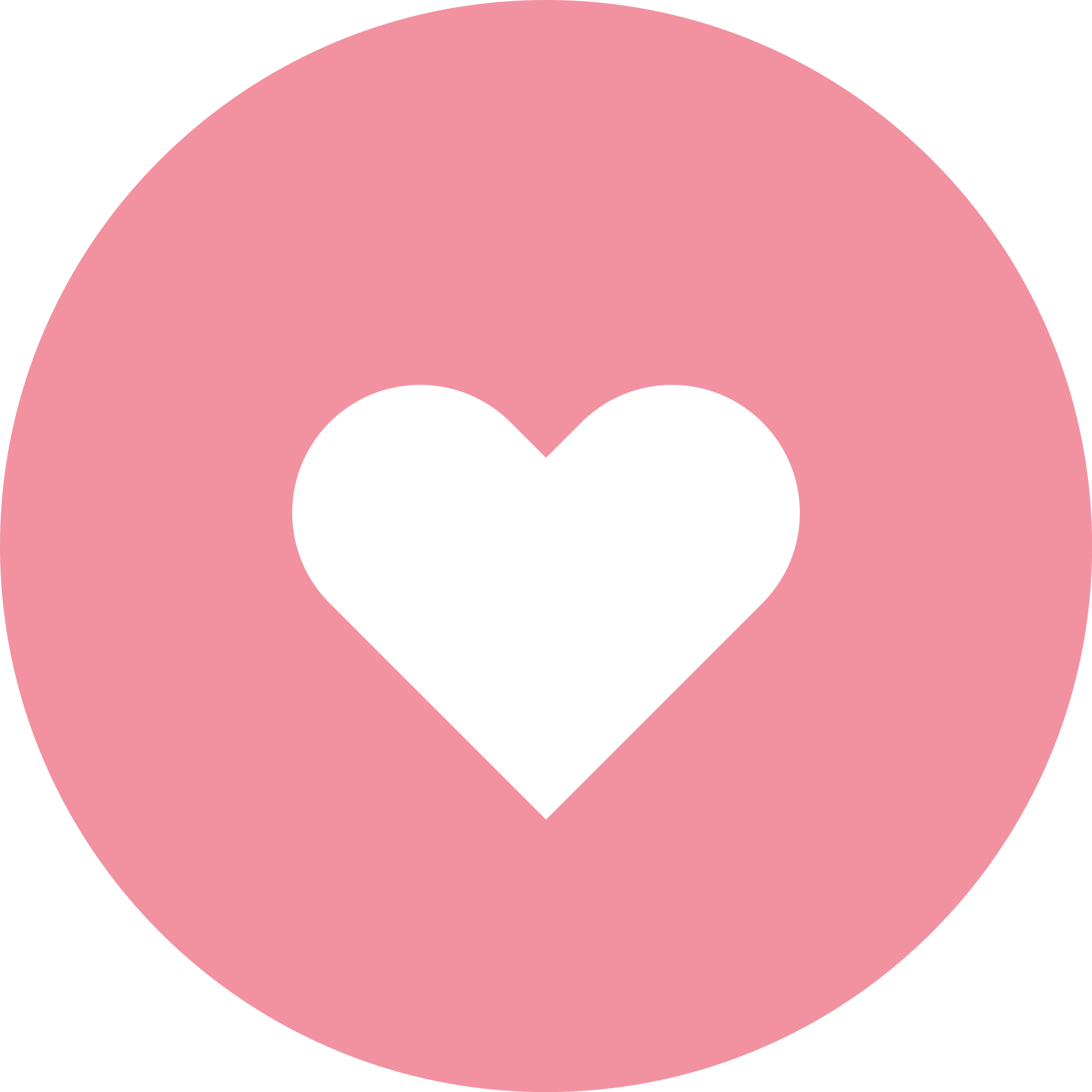 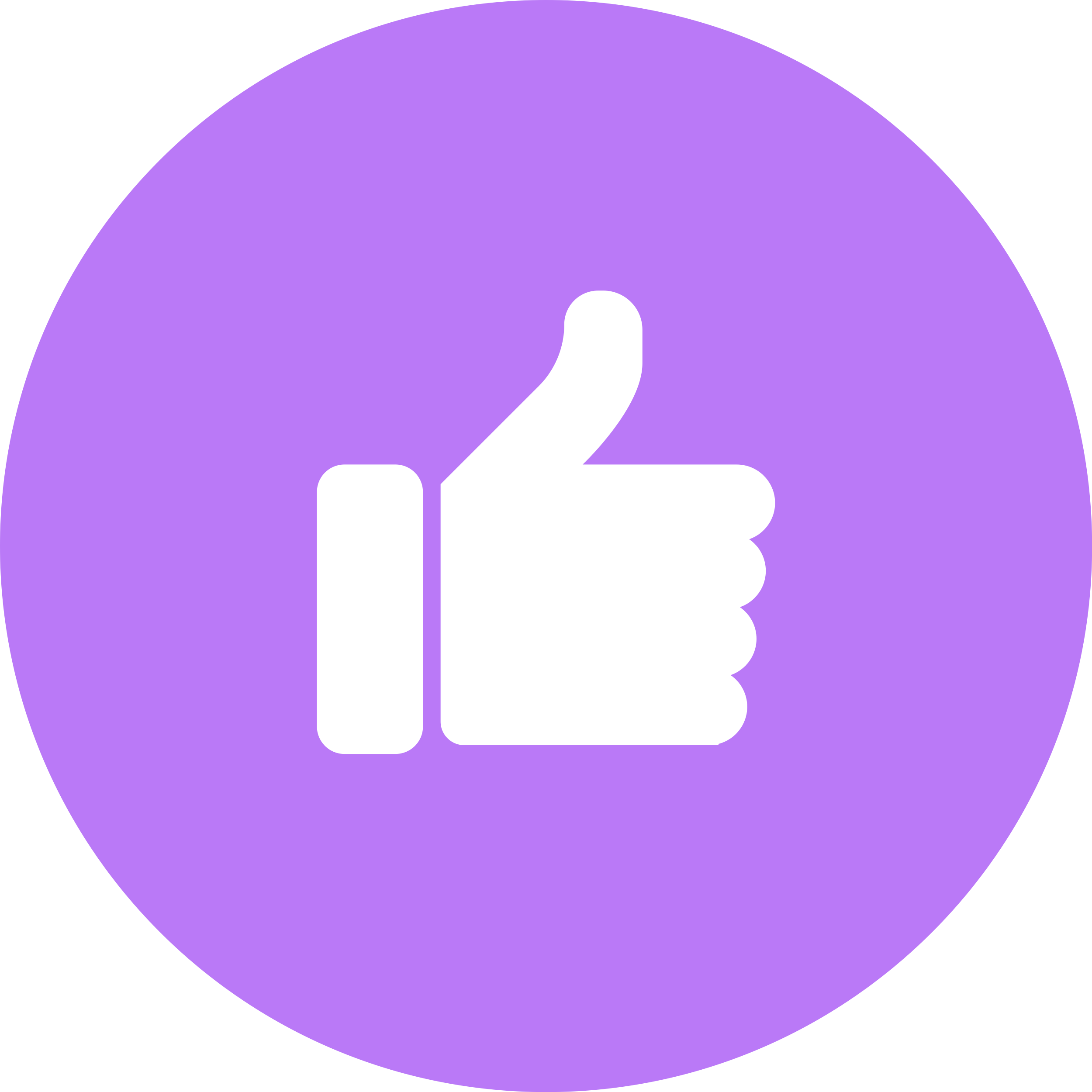 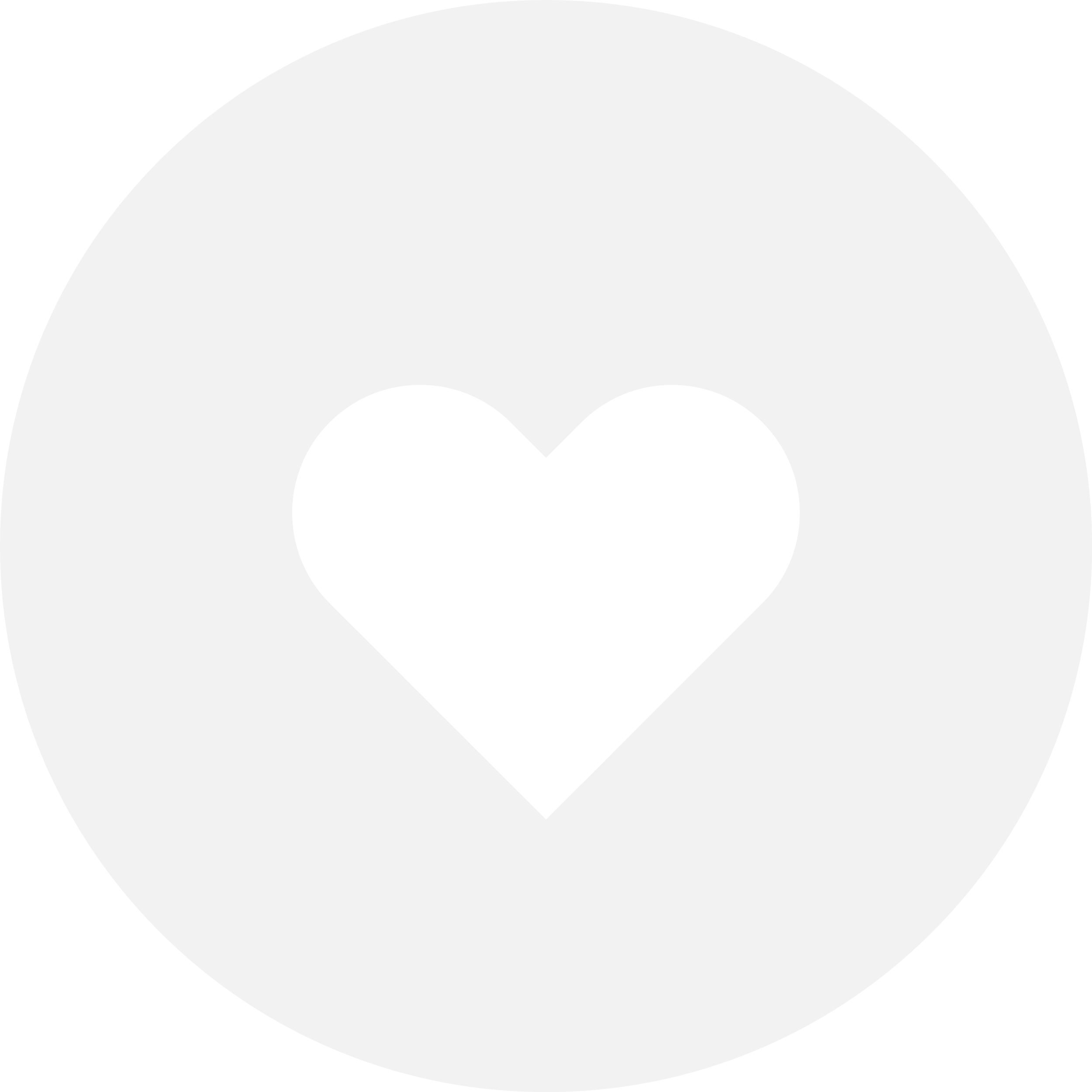 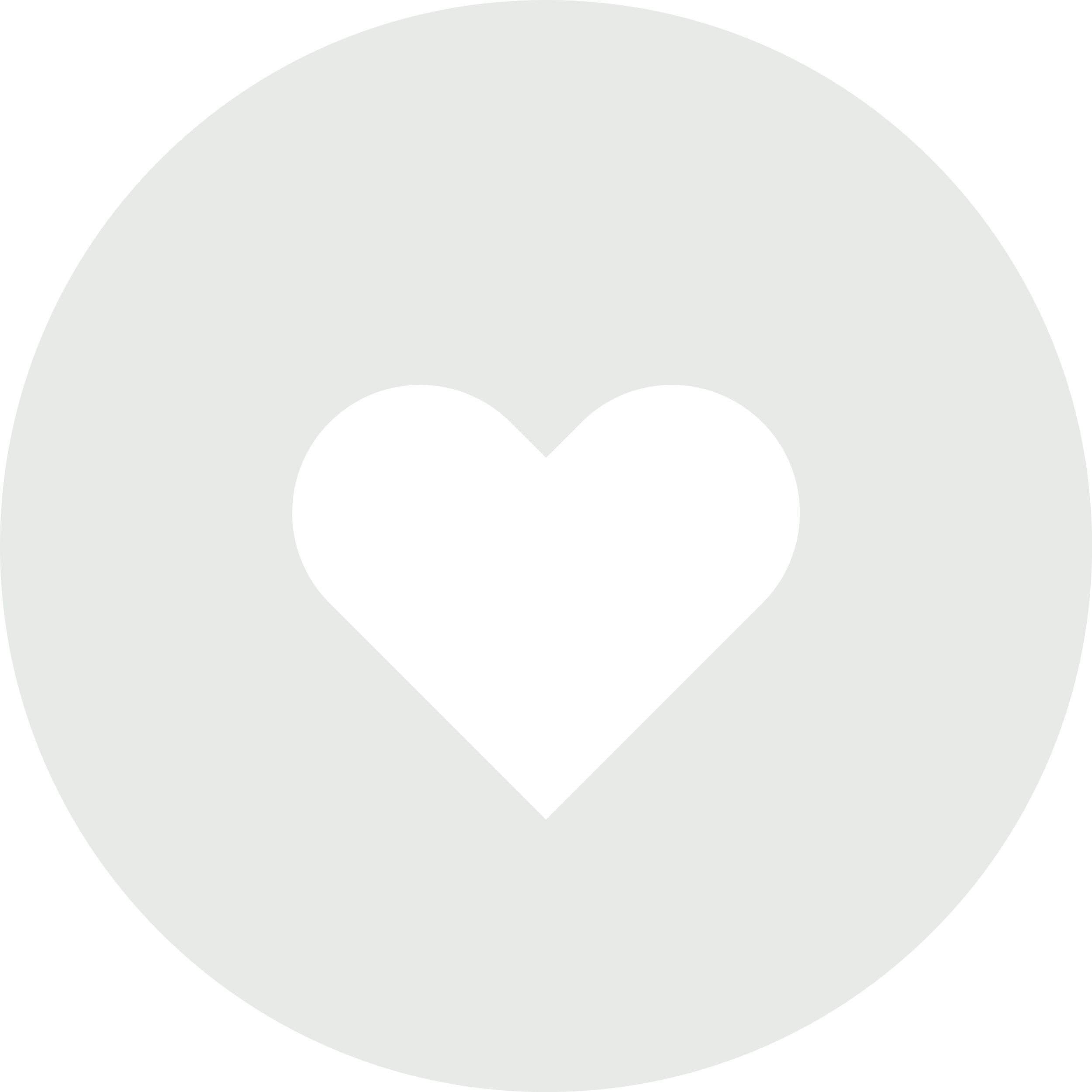 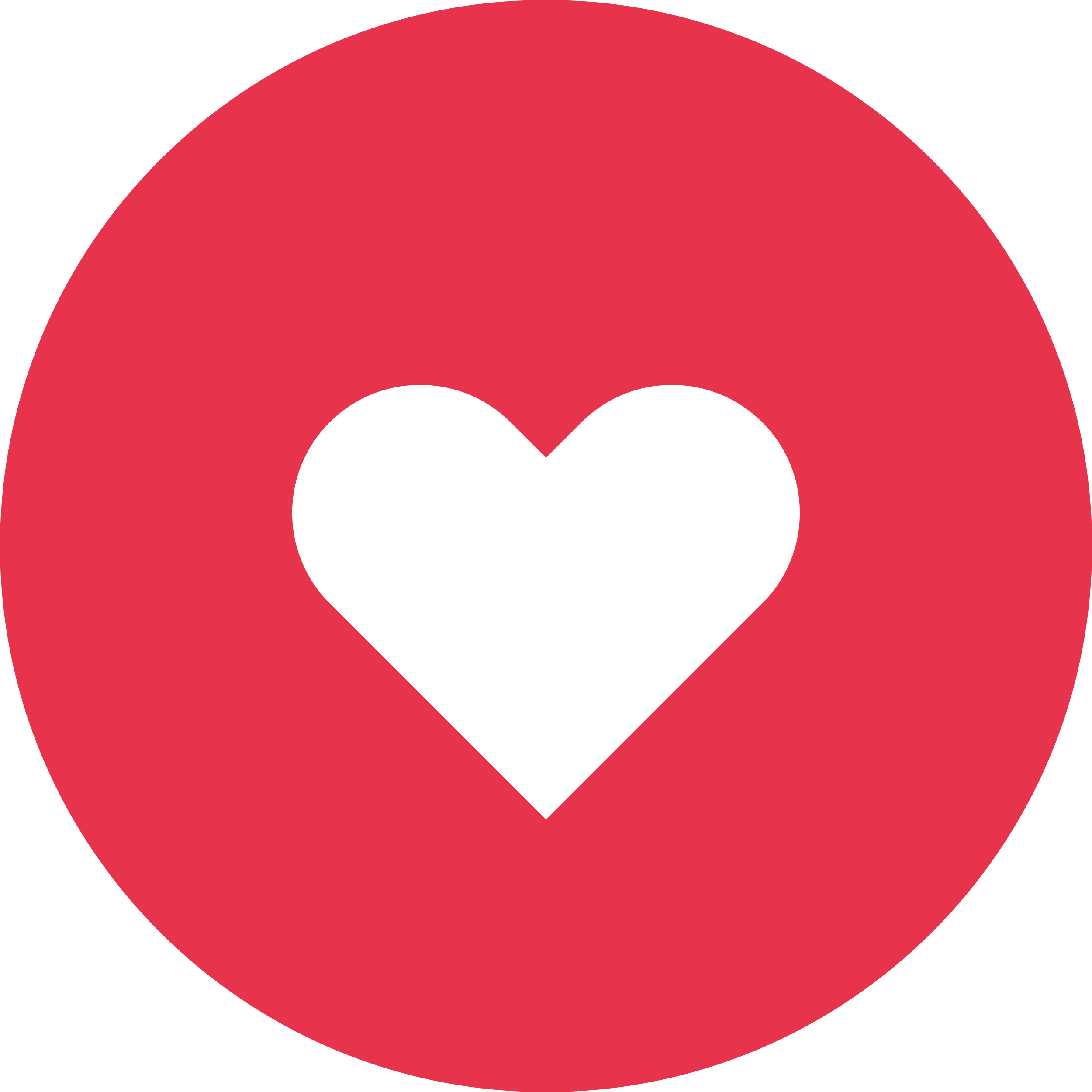 Creative project team
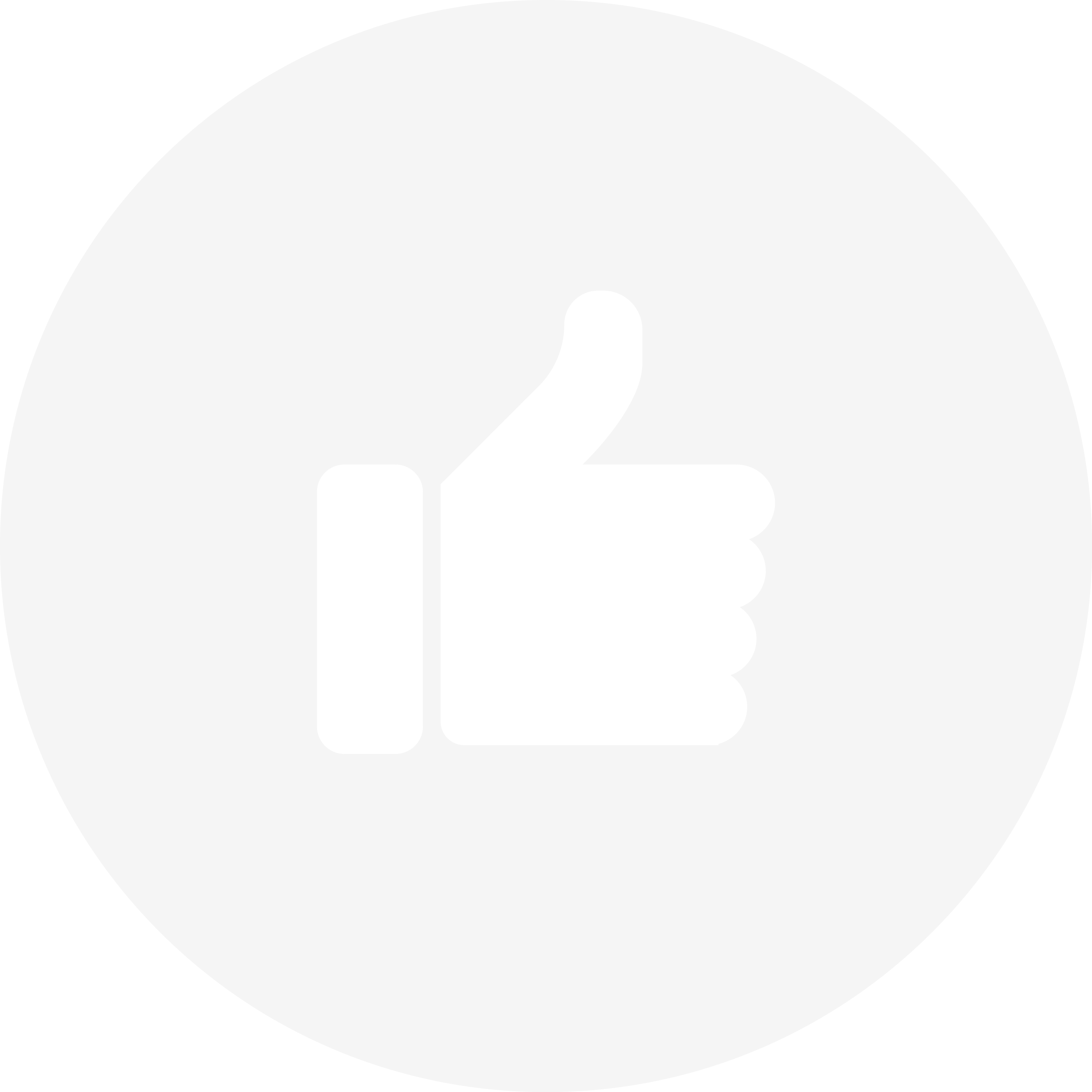 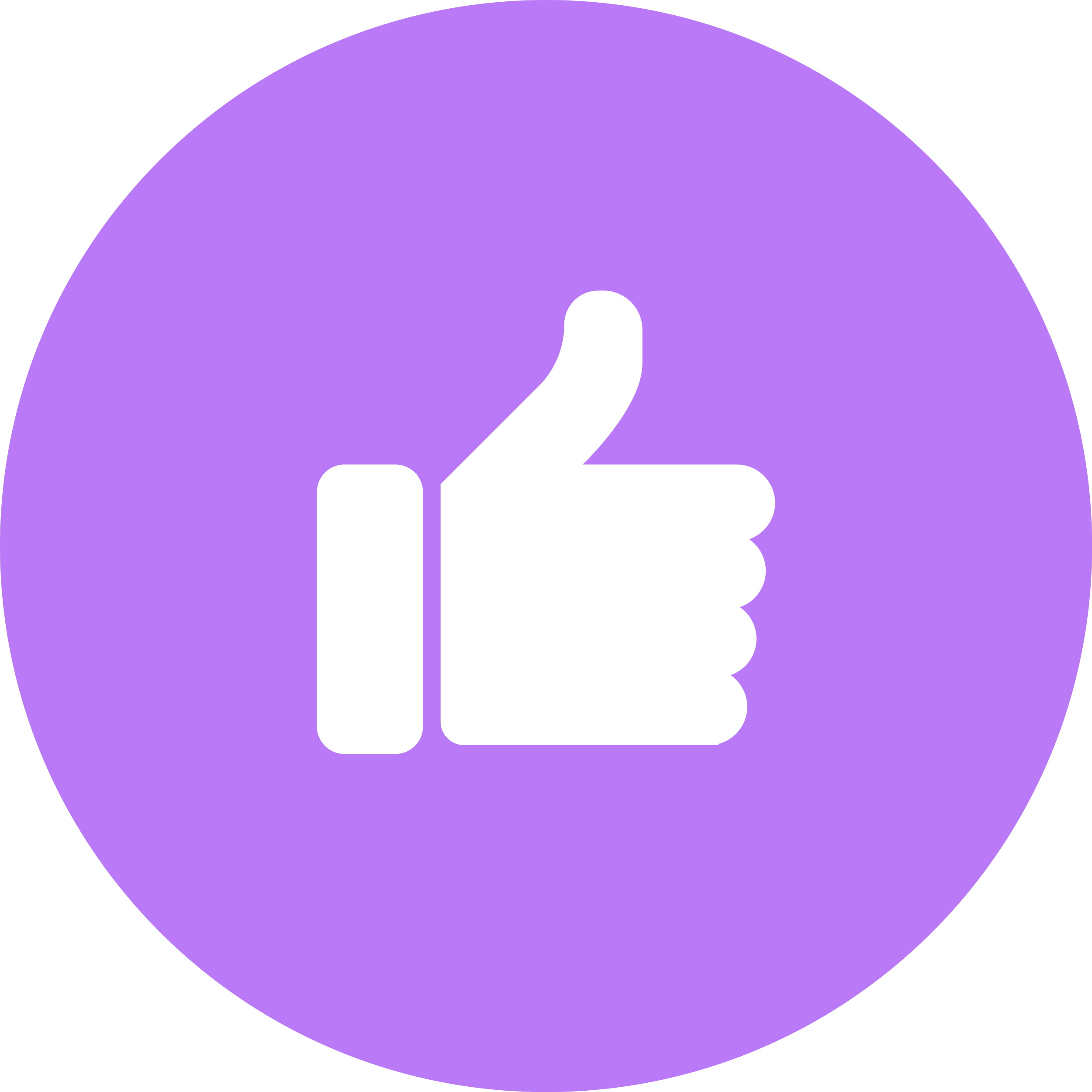 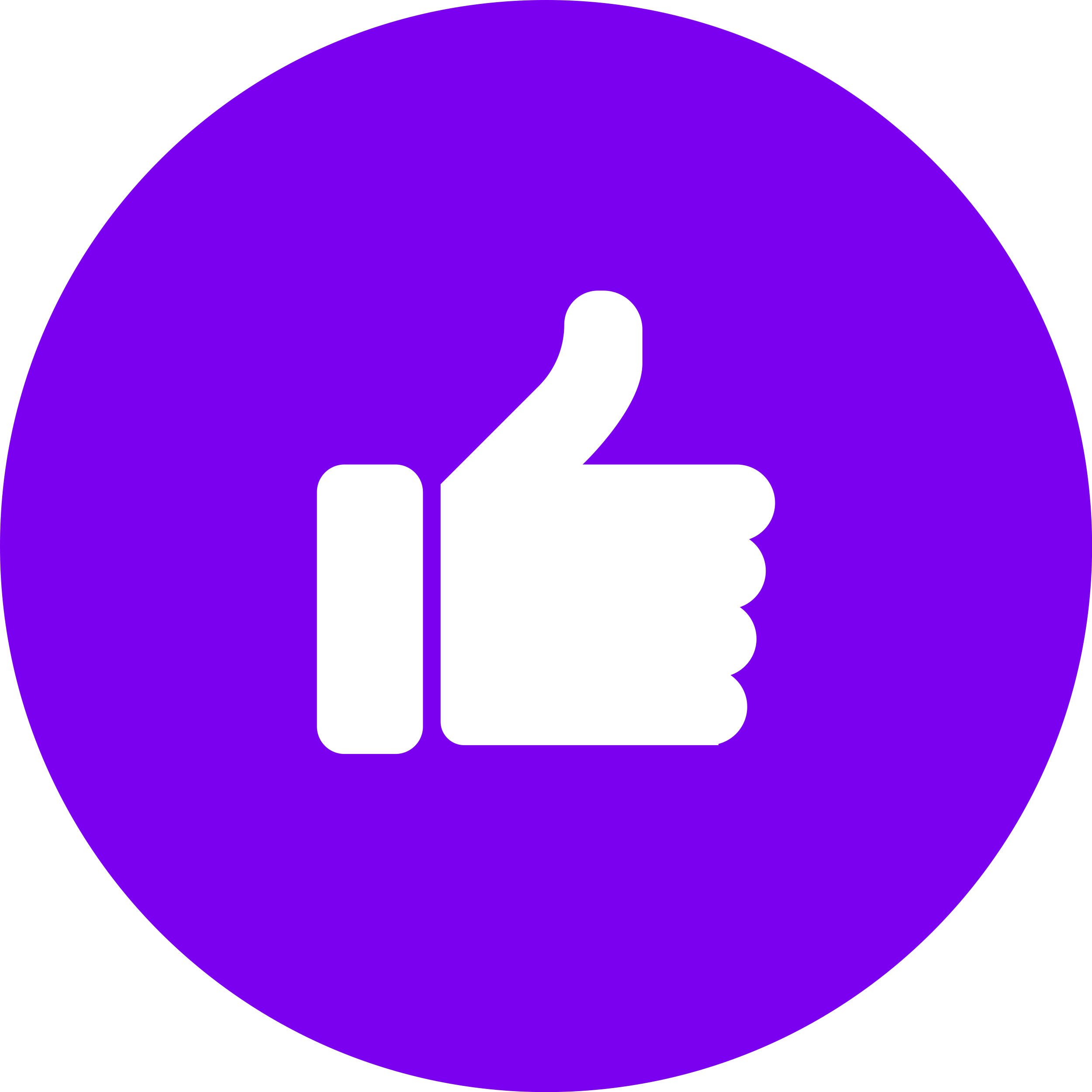 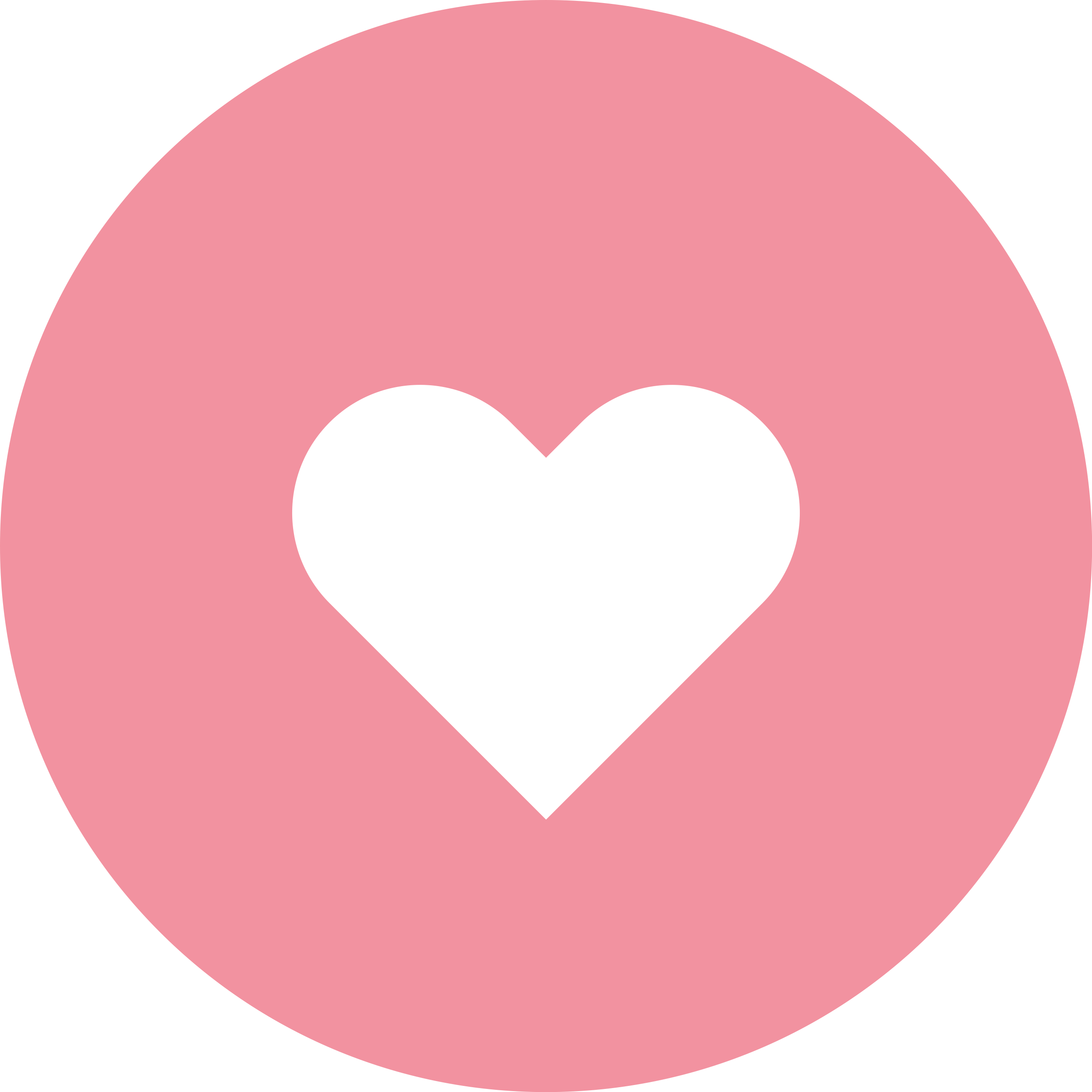 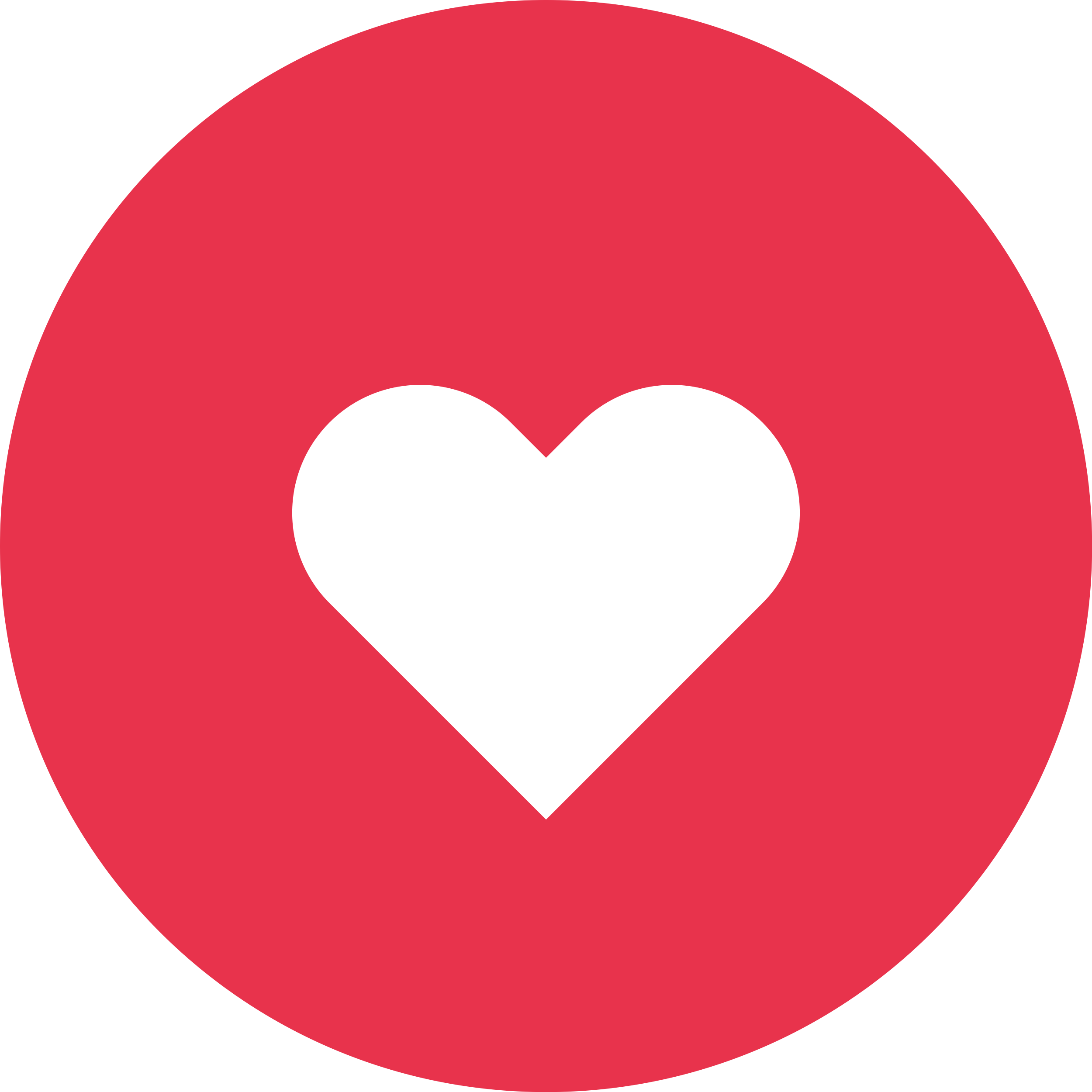 Anna GermanLet’s take a look at the many possible trends we could
Jose MerkuryLet’s take a look at the many possible trends we could
James LinkolnLet’s take a look at the many possible trends we could
MEDICAL SLIDE
Example tittle
Lorem Ipsum is simply dummy text of the printing and typesetting industry
Example tittle
Lorem Ipsum is simply dummy text of the printing and typesetting industry
Example tittle
Lorem Ipsum is simply dummy text of the printing and typesetting industry
Example tittle
Lorem Ipsum is simply dummy text of the printing and typesetting industry
[Speaker Notes: been the industry's standard dummy text ever since the 1500s,]
TIMELINE SLIDES
Example tittle
Lorem Ipsum is simply dummy text of the printing and typesetting industry
Example tittle
Lorem Ipsum is simply dummy text of the printing and typesetting industry
2 STEP
4 STEP
1 STEP
3 STEP
Example tittle
Lorem Ipsum is simply dummy text of the printing and typesetting industry
Example tittle
Lorem Ipsum is simply dummy text of the printing and typesetting industry
[Speaker Notes: been the industry's standard dummy text ever since the 1500s,]
PEOPLE SLIDE
03
01
Example tittle
When an unknown printer took galley of type and scrambled it to make a type specimen
Example tittle
When an unknown printer took galley of type and scrambled it to make a type specimen
04
02
Example tittle
When an unknown printer took galley of type and scrambled it to make a type specimen
Example tittleWhen an unknown printer took galley of type and scrambled it to make a type specimen
[Speaker Notes: been the industry's standard dummy text ever since the 1500s,]
COMIC
PRESENTATION
COMIC SECTION TITLE
COMIC SECTION TITLE
Lorem Ipsum is simply dummy text of the printing and typesetting industry. Lorem Ipsum has been the industry's standard dummy text ever since the 1500s, when an unknown printer took a galley of type and scrambled it to make a type specimen book. It has survived not only five centuries, but also the leap into electronic typesetting, remaining essentially unchanged.
It was popularised in the 1960s with the release of Letraset sheets containing Lorem Ipsum passages, and more recently with desktop publishing software like Aldus
LOREM IPSUM IS SIMPLY DUMMY TEXT OF THE PRINTING AND TYPESETTING
LOREM IPSUM IS SIMPLY DUMMY TEXT OF THE PRINTING AND TYPESETTING
LOREM IPSUM IS SIMPLY DUMMY TEXT OF THE PRINTING AND TYPESETTING
А
B
C
COMIC SECTION TITLE
COMIC SECTION TITLE
Lorem Ipsum is simply dummy text of the printing and typesetting industry. Lorem Ipsum has been the industry's standard dummy text ever since the 1500s, when an unknown printer took a galley of type and scrambled it to make
LOREM IPSUM IS SIMPLY DUMMY TEXT OF THE PRINTING AND TYPESETTING
A
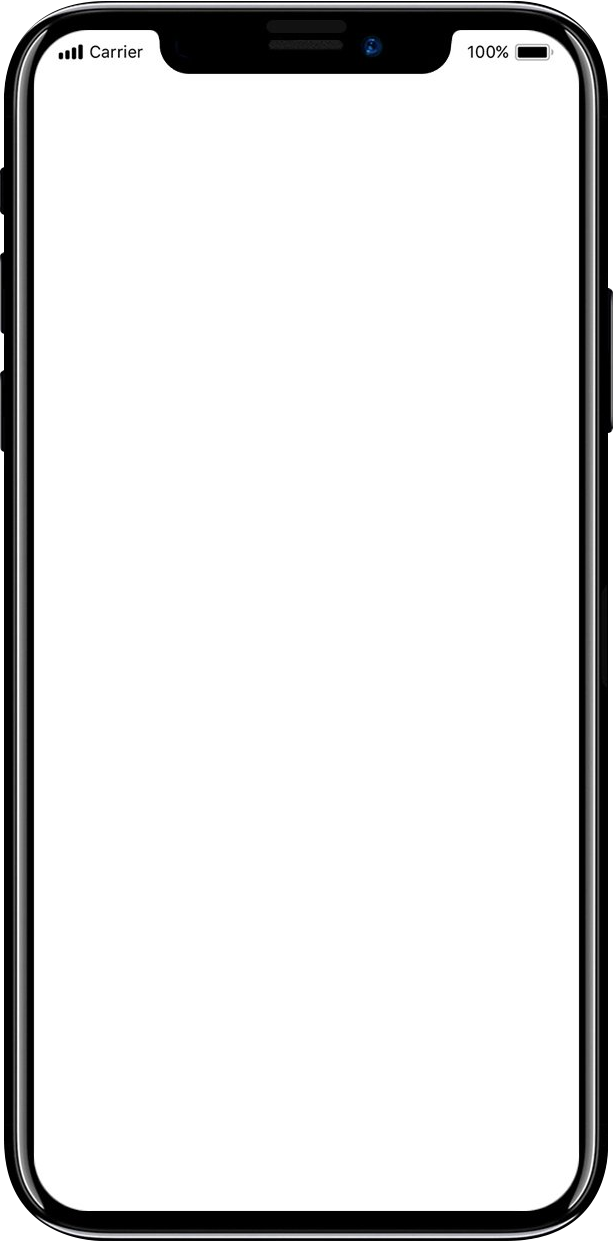 An app for workplaces
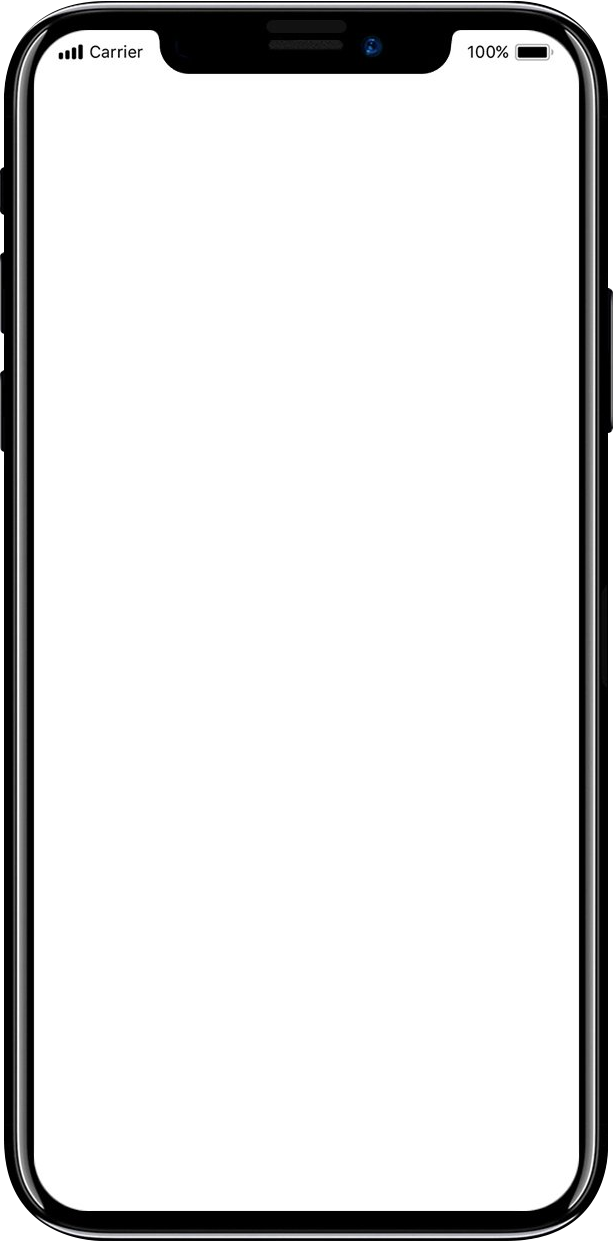 Lorem Ipsum has been the industry's standard dummy text ever since the 1500s, when an unknown printer took a galley of type and scrambled it to make
Description here
Our mission is delivering creative solution through visual
Description here
Our mission is delivering creative solution through visual
[Speaker Notes: been the industry's standard dummy text ever since the 1500s,]
An app for workplaces
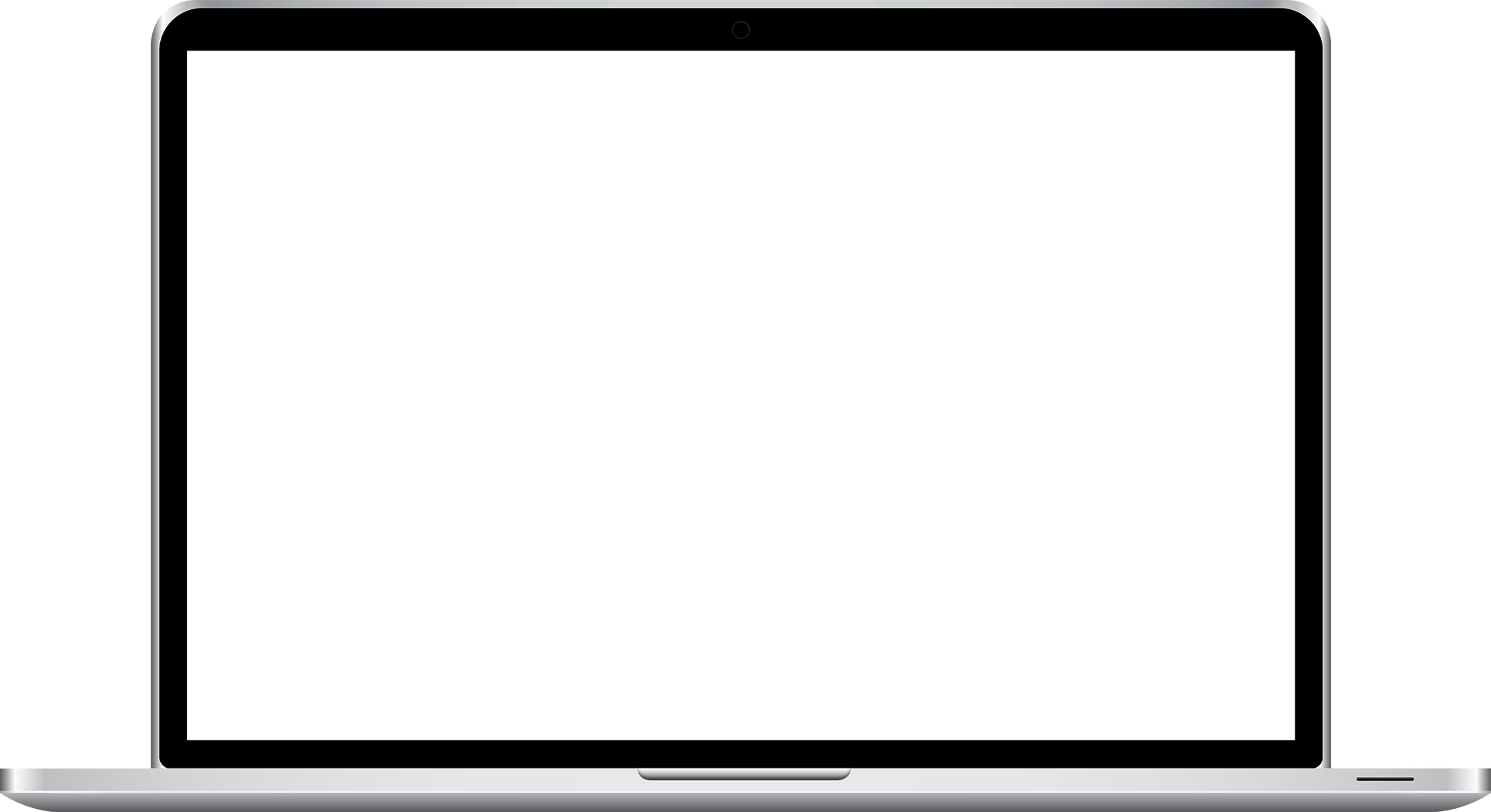 Lorem Ipsum has been the industry's standard dummy text ever since the 1500s, when an unknown printer took a galley of type and scrambled it to make
Description here
Our mission is delivering creative solution through visual
[Speaker Notes: been the industry's standard dummy text ever since the 1500s,]
You only live once, but if you do it right, once is enough
- Mae West -
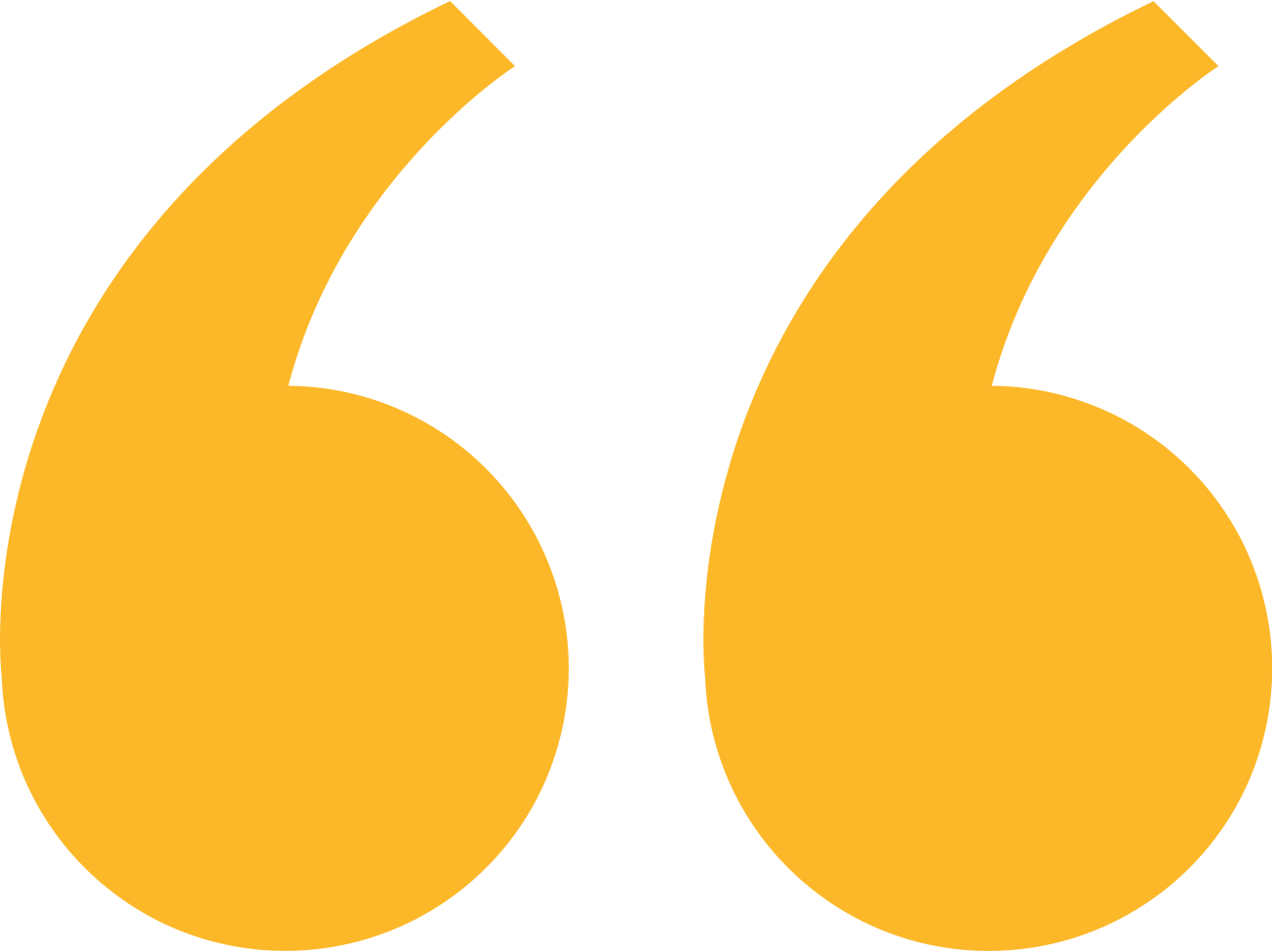 [Speaker Notes: been the industry's standard dummy text ever since the 1500s,]
You only live once, but if you do it right, once is enough
- Mae West -
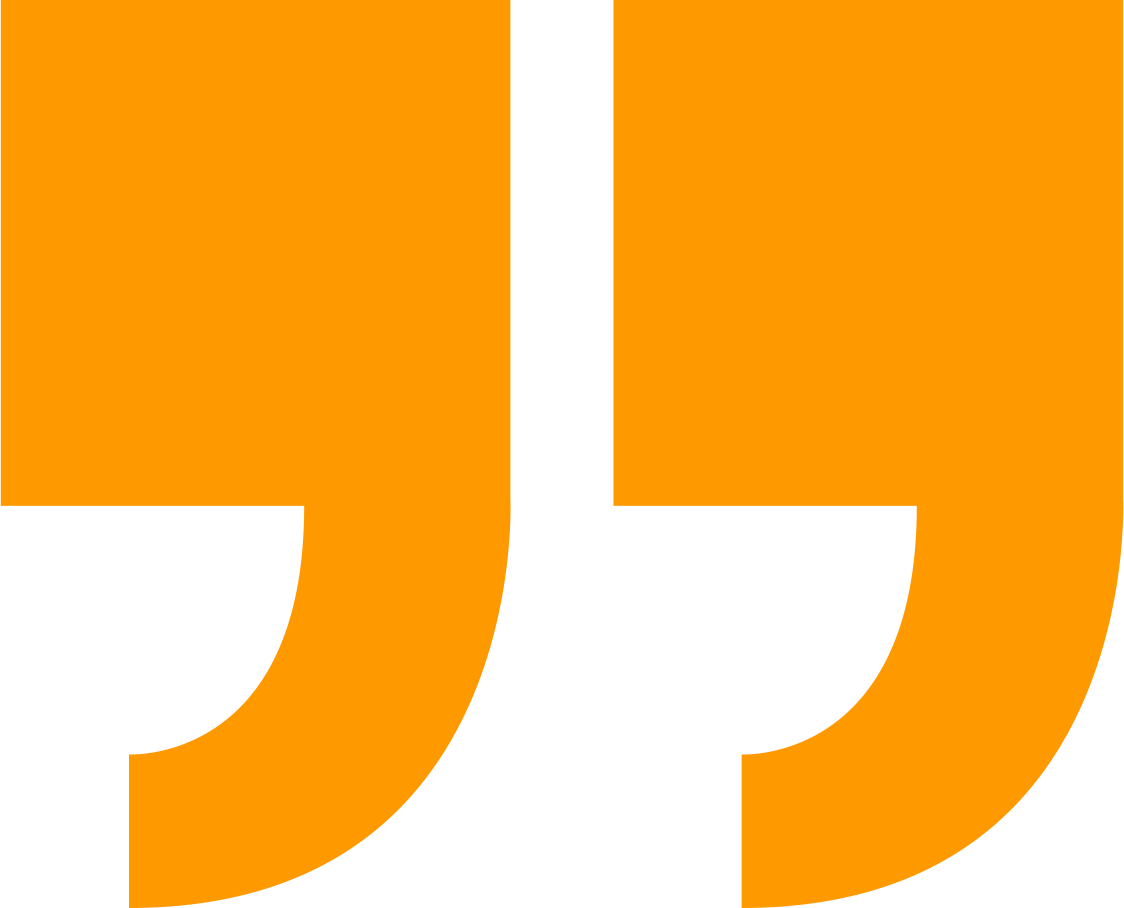 [Speaker Notes: been the industry's standard dummy text ever since the 1500s,]
Road slide
A Main Message
Lorem Ipsum has been the industry's standard dummy text ever since the 1500s when
D
G
F
E
B
A
C
B Main Message
Lorem Ipsum has been the industry's standard dummy text ever since the 1500s when
C Main Message
Lorem Ipsum has been the industry's standard dummy text ever since the 1500s when
D Main Message
Lorem Ipsum has been the industry's standard dummy text ever since the 1500s when
[Speaker Notes: been the industry's standard dummy text ever since the 1500s,]
OUR TEAMCOMPANY
Mary Charlee
Designer
Lorem Ipsum has been the industry's standard dummy text ever since the 1500s
Mary Charlee
Designer
Lorem Ipsum has been the industry's standard dummy text ever since the 1500s
Mary Charlee
Designer
Lorem Ipsum has been the industry's standard dummy text ever since the 1500s
PHOTO MASK
When an unknown printer took galley of type and scrambled it to make a type specimen unknown printer took galley of type and scrambled it to make type specimen When an unknown printer took galley When an unknown printer took galley of type
When an unknown printer took galley of type and scrambled it to make a type specimen unknown printer took
01
When an unknown printer took galley of type and scrambled it to make a type specimen unknown printer took
02
EARTH maps
world
$ 70 billion
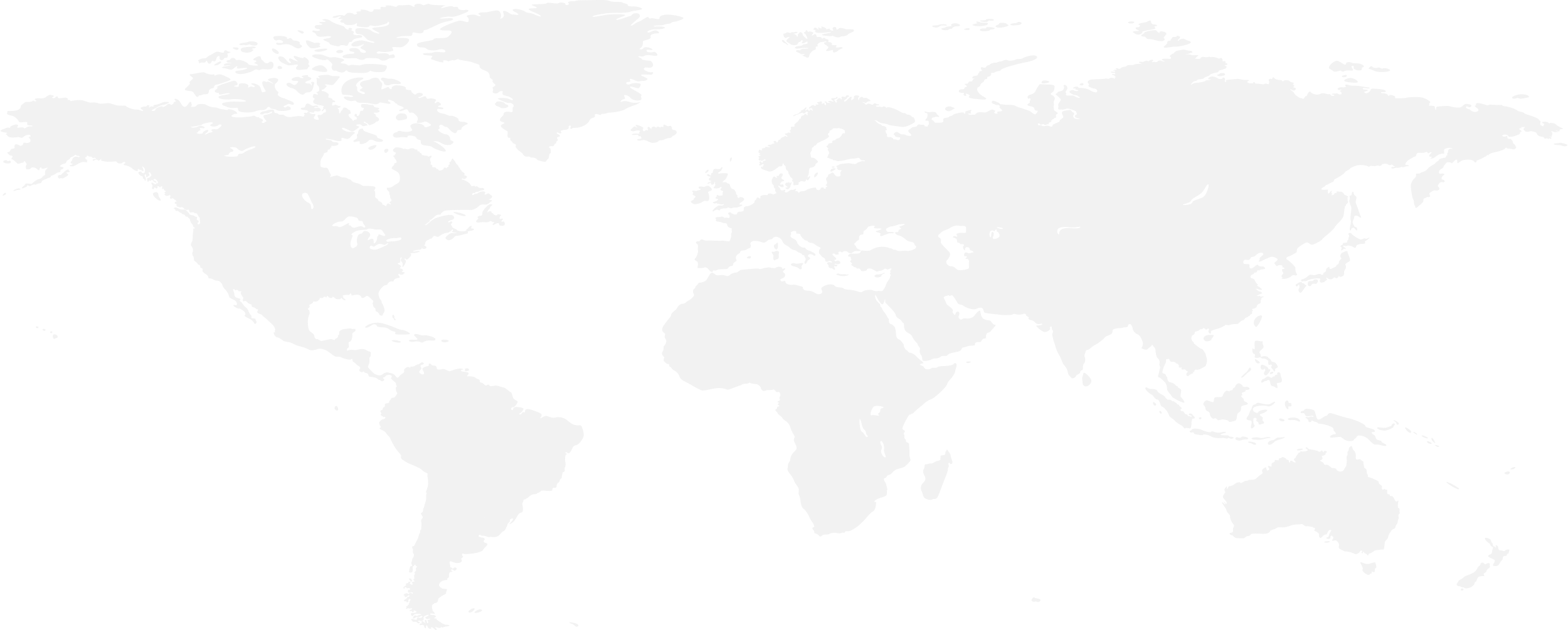 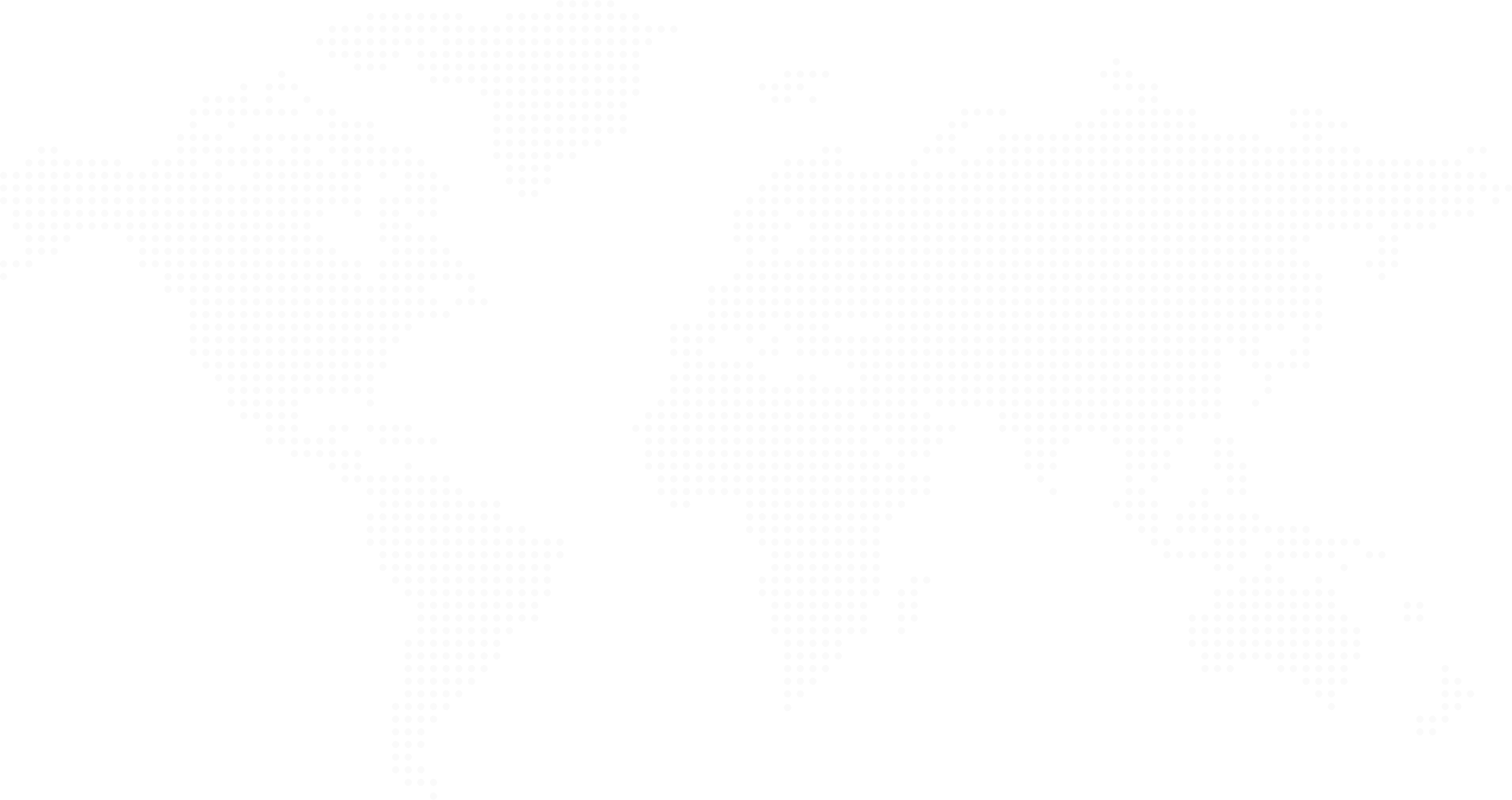 $ 35 million
Russia
$ 90 million
China
USA maps
Description here
Lorem Ipsum the printing and typesetting industry
Description here
Lorem Ipsum the printing and typesetting industry
A
B
We have something
We have something
We have something
We have something
GERMANY maps
Description here
Lorem Ipsum the printing and typesetting industry
Description here
Lorem Ipsum the printing and typesetting industry
A
B
We have something
We have something
We have something
We have something
[Speaker Notes: been the industry's standard dummy text ever since the 1500s,]
CANADA maps
Description here
Lorem Ipsum the printing and typesetting industry
Description here
Lorem Ipsum the printing and typesetting industry
A
B
We have something
We have something
We have something
We have something
[Speaker Notes: been the industry's standard dummy text ever since the 1500s,]
BRAZILmaps
Description here
Lorem Ipsum the printing and typesetting industry
Description here
Lorem Ipsum the printing and typesetting industry
A
B
We have something
We have something
We have something
We have something
Mexico
[Speaker Notes: been the industry's standard dummy text ever since the 1500s,]
FRANCEmaps
Description here
Lorem Ipsum the printing and typesetting industry
Description here
Lorem Ipsum the printing and typesetting industry
A
B
We have something
We have something
We have something
We have something
[Speaker Notes: been the industry's standard dummy text ever since the 1500s,]
SPAINmaps
Description here
Lorem Ipsum the printing and typesetting industry
Description here
Lorem Ipsum the printing and typesetting industry
A
B
We have something
We have something
We have something
We have something
[Speaker Notes: been the industry's standard dummy text ever since the 1500s,]
ITALYmaps
Description here
Lorem Ipsum the printing and typesetting industry
Description here
Lorem Ipsum the printing and typesetting industry
A
B
We have something
We have something
We have something
We have something
[Speaker Notes: been the industry's standard dummy text ever since the 1500s,]
ENGLANDmaps
Description here
Lorem Ipsum the printing and typesetting industry
Description here
Lorem Ipsum the printing and typesetting industry
A
B
We have something
We have something
We have something
We have something
[Speaker Notes: been the industry's standard dummy text ever since the 1500s,]
CHINAmaps
Description here
Lorem Ipsum the printing and typesetting industry
Description here
Lorem Ipsum the printing and typesetting industry
A
B
We have something
We have something
We have something
We have something
[Speaker Notes: been the industry's standard dummy text ever since the 1500s,]
RUSSIA maps
We have something
We have something
We have something
We have something
We have something
[Speaker Notes: been the industry's standard dummy text ever since the 1500s,]
Over 600 unique slides, monthly updates, only $ 15 Full version - https://graphicriver.net/item/royal-infographics/26312077
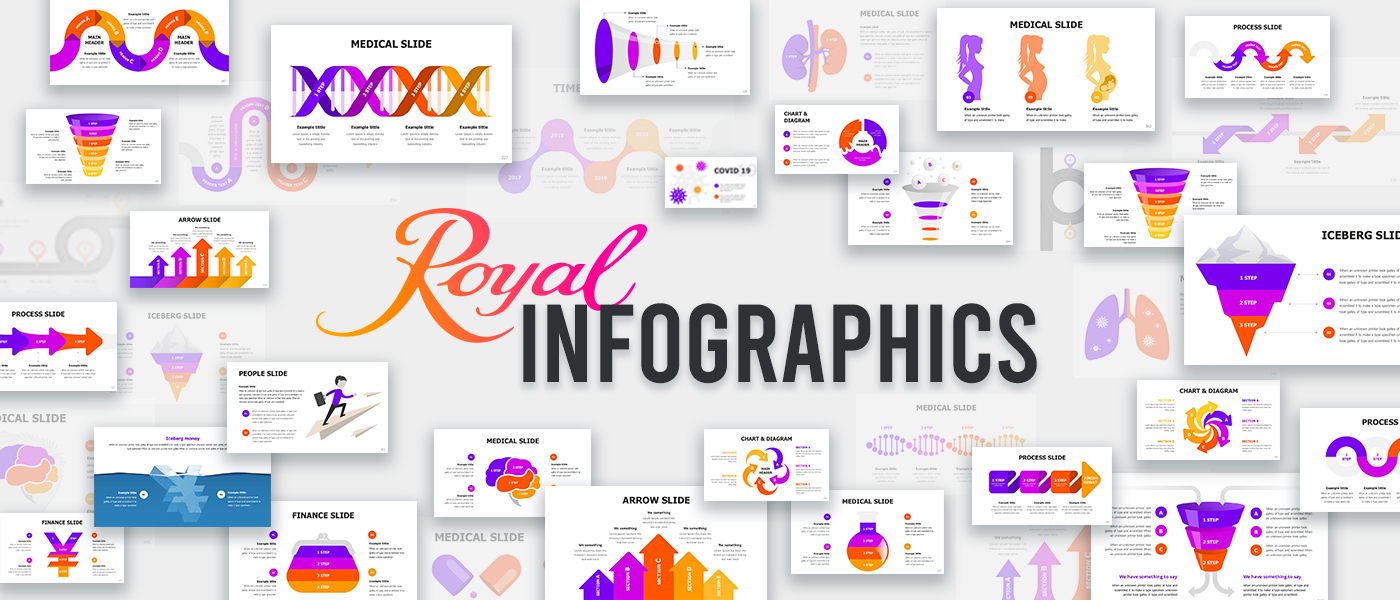